Министерство образования Республики Мордовия
Портфолио
Зубаровой Елены Юрьевны,
  воспитателя
муниципального дошкольного
 образовательного учреждения 
«Детский сад №91 компенсирующего вида» 
г. о. Саранск
ФИО: Зубарова Елена Юрьевна 
Дата рождения:  08.02.1991 г.
Профессиональное образование: высшее, 2013 г.,
МГУ имени Н. П. Огарева; 
Специальность: Психология
Квалификация: Психолог. Преподаватель психологии
№ диплома и дата выдачи: КГ № 05235, 22 июня  2013 г. Профессиональное образование: высшее, 2020 гг., 
ФГБОУ ВО «МГПИ им. М.Е.Евсевьева» 
Специальность: «Психолого-педагогическое образование»
Квалификация: Магистр
№ диплома и дата выдачи: № 101324 5064006, 
8 февраля 2020 г.
Общий трудовой стаж: 9 лет
Стаж педагогической работы (по специальности): 9 лет
Наличие квалификационной категории: первая кв. кат.
Дата последней аттестации: 13.03.2019 г. (Приказ  МО  РМ №313  от  26.03.2019 г.)
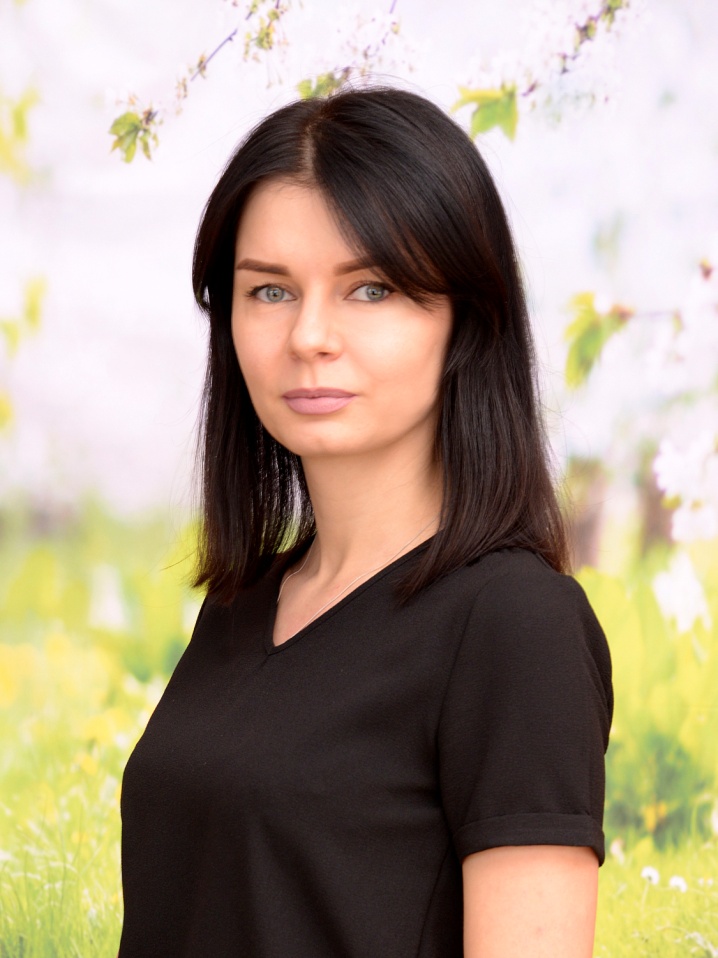 Представление педагогического опыта
Зубаровой Елены Юрьевныразмещено на сайте  МДОУ «Детский сад №91 компенсирующего вида»
https://ds91sar.schoolrm.ru/sveden/employees/11232/259029/
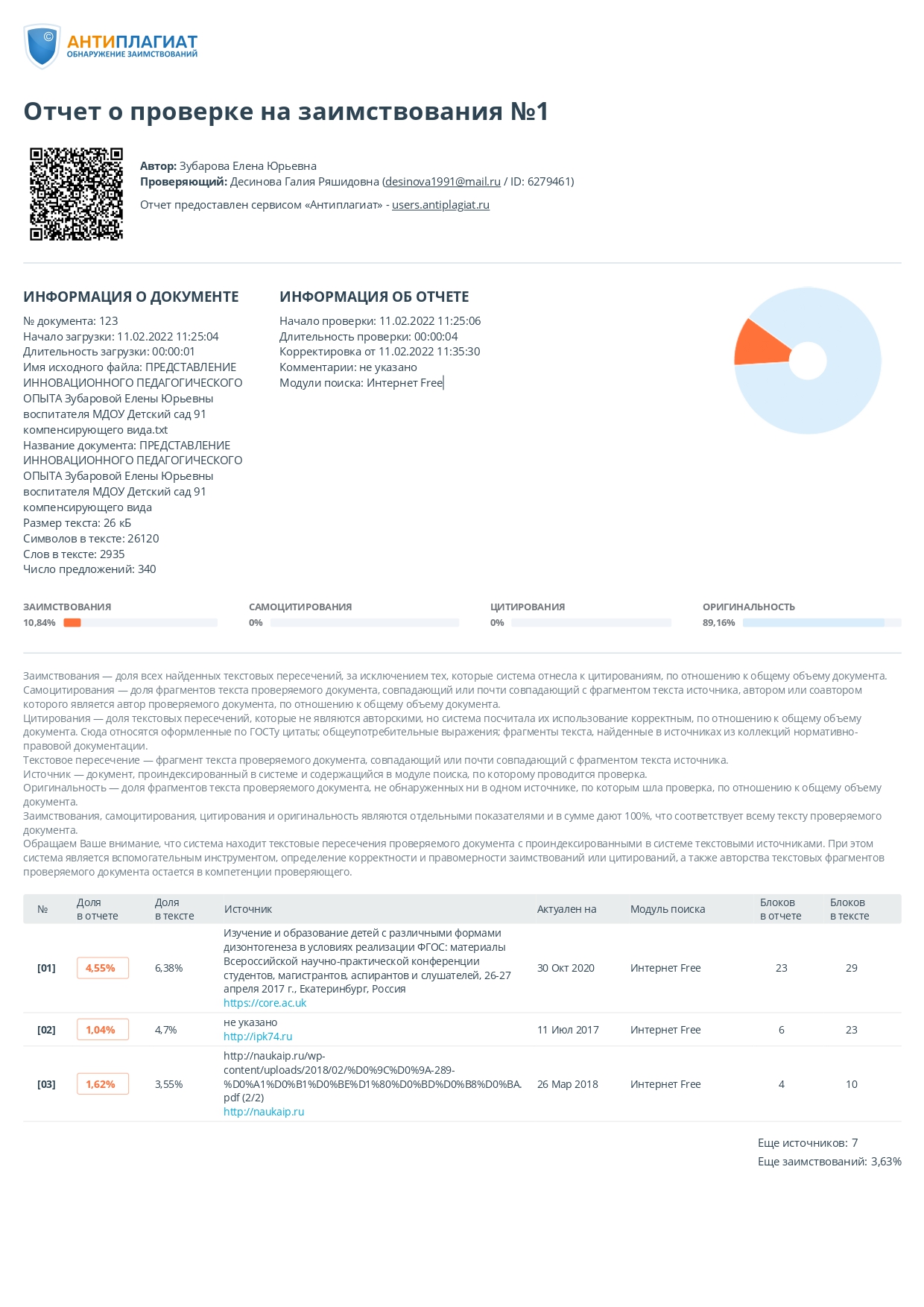 1. Участие в инновационной (экспериментальной) деятельности
«Психолого-педагогическое сопровождение социальной адаптации  дошкольников с умственной отсталостью в условиях интегрированного обучения» 
(приказ №01-02/125 от 27.05.2019 г.Управления образования Администрации городского округа Саранск). 
Срок реализации 5 лет.
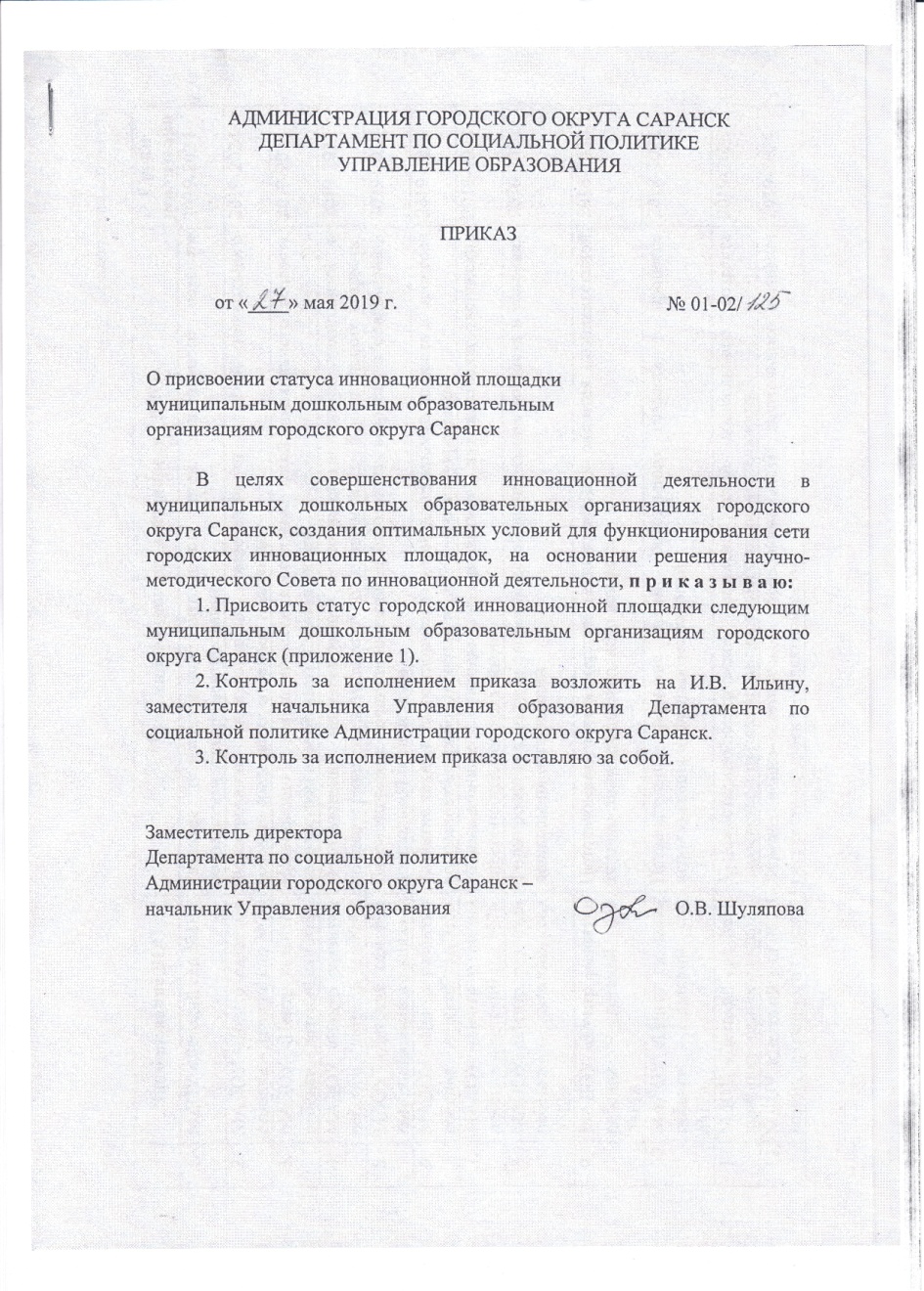 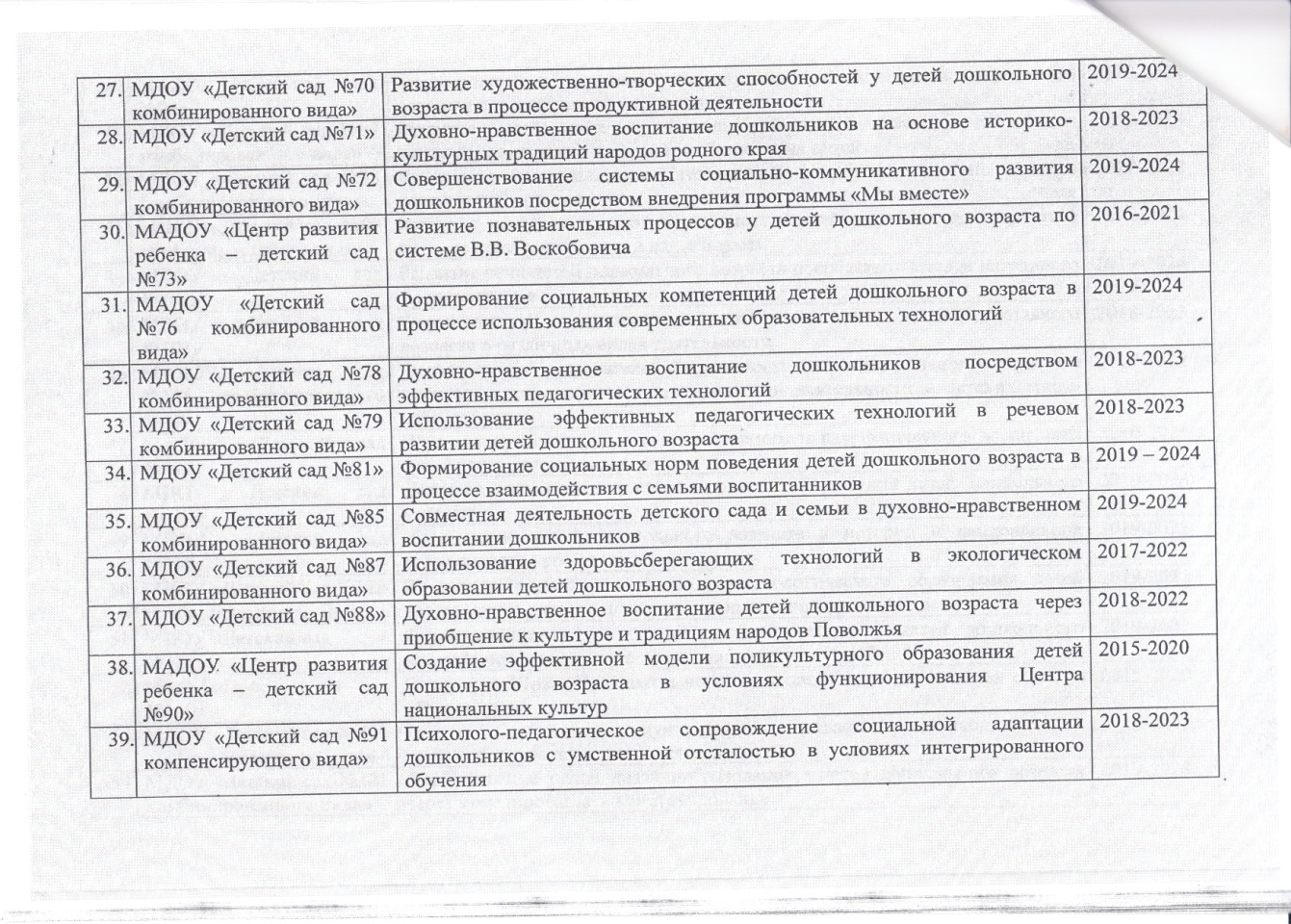 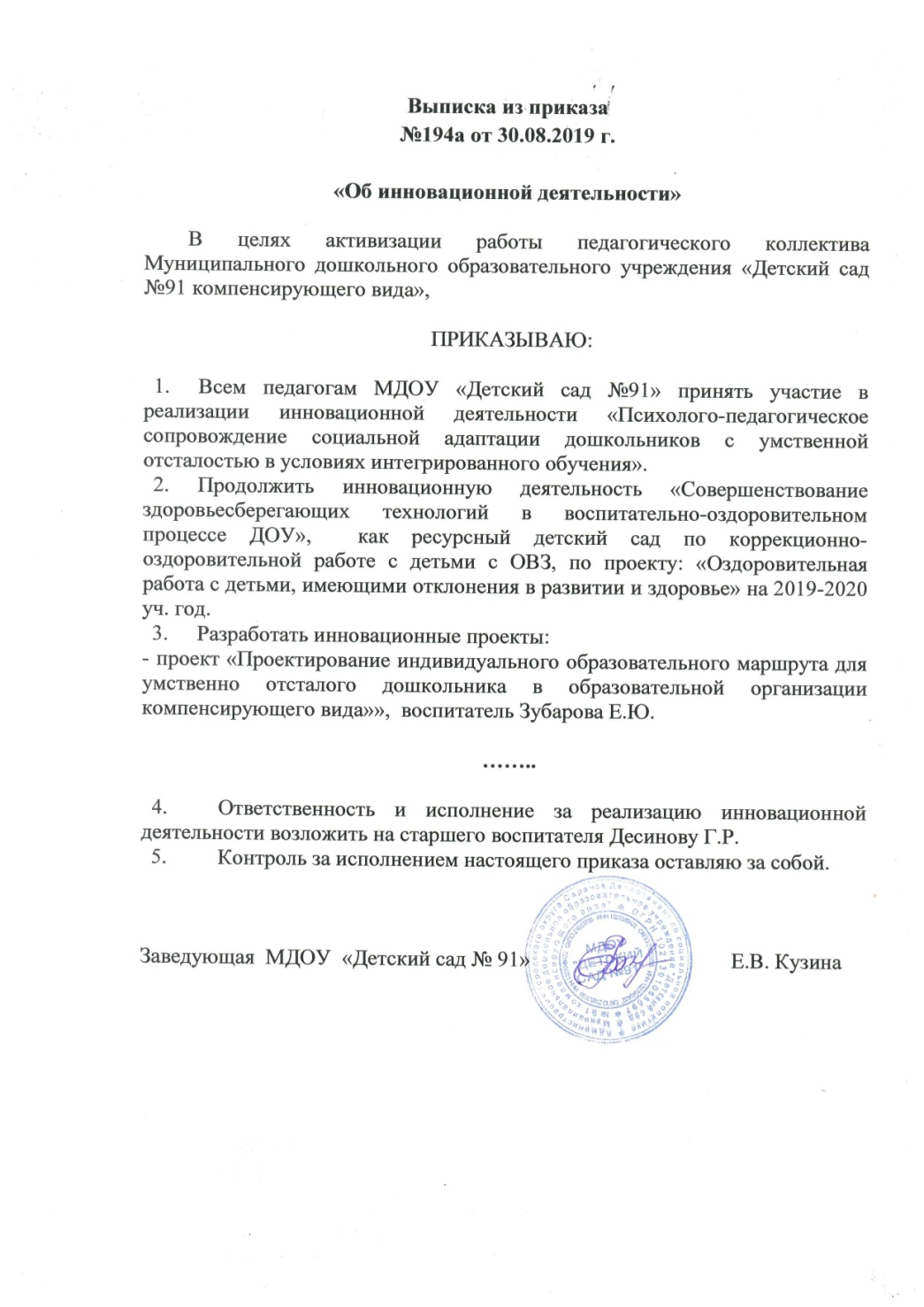 2. Наставничество
3. Наличие публикаций, включая интернет – публикации.
Российский уровень – 1
Международный уровень – 2
Интернет-публикация – 1
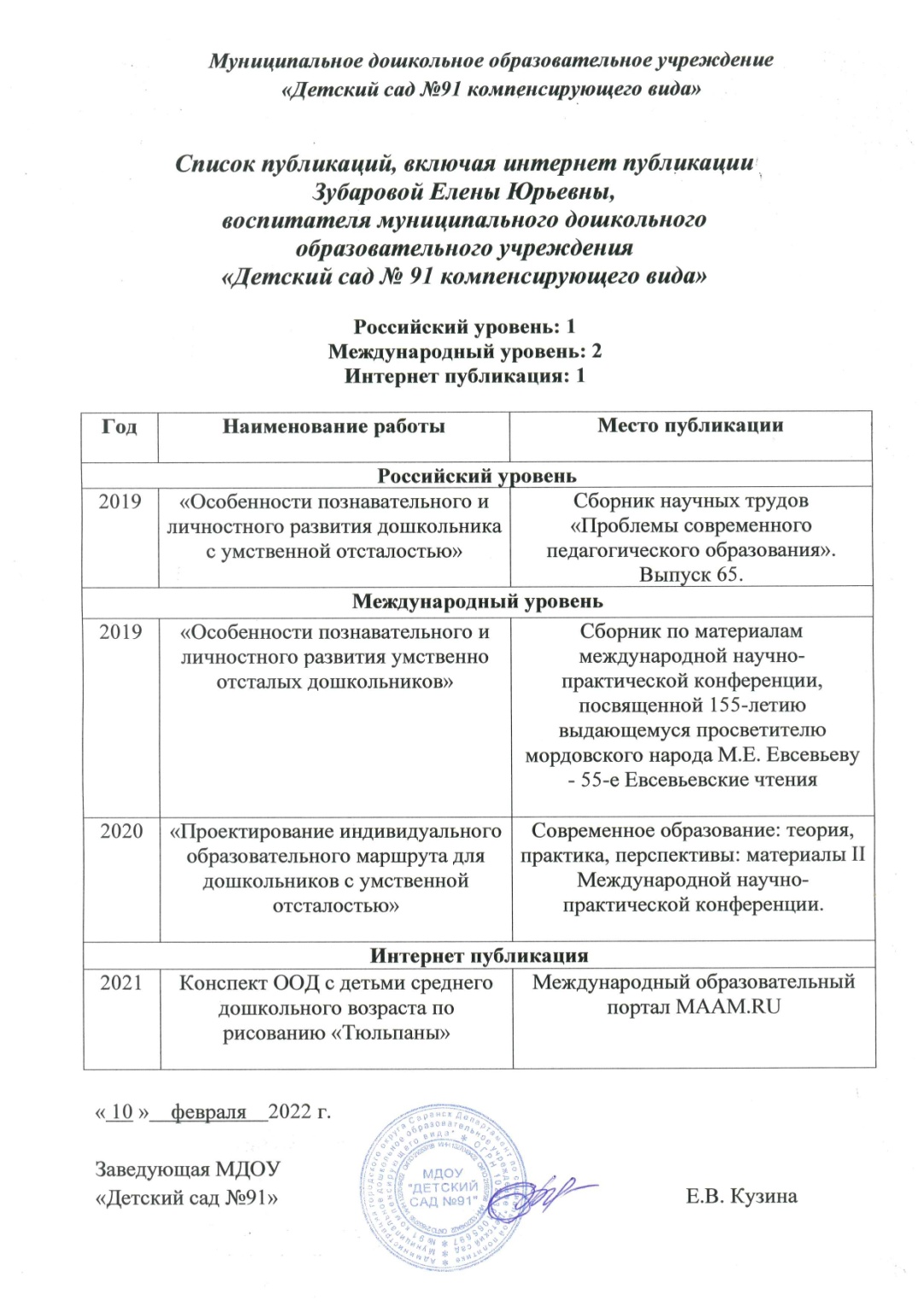 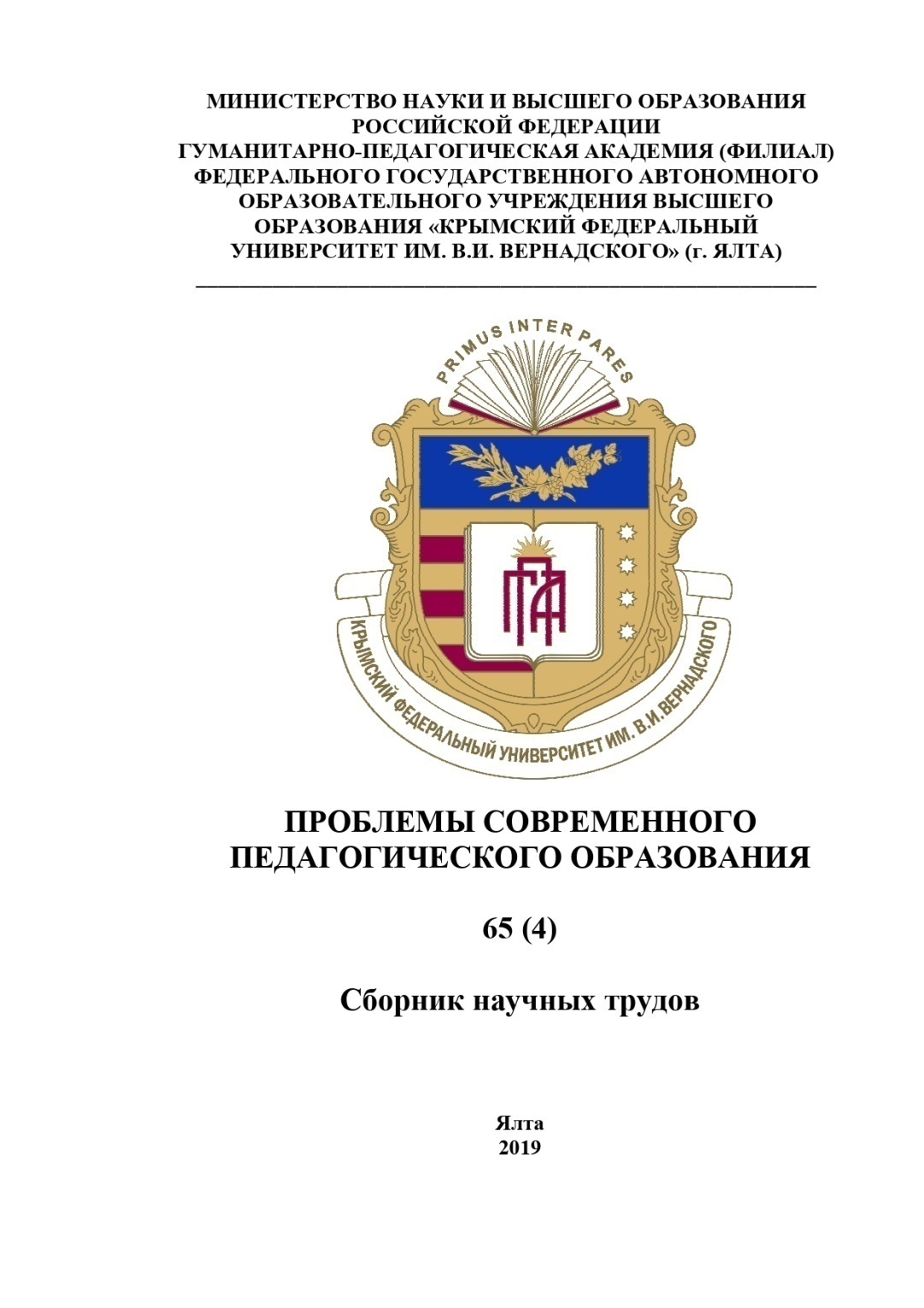 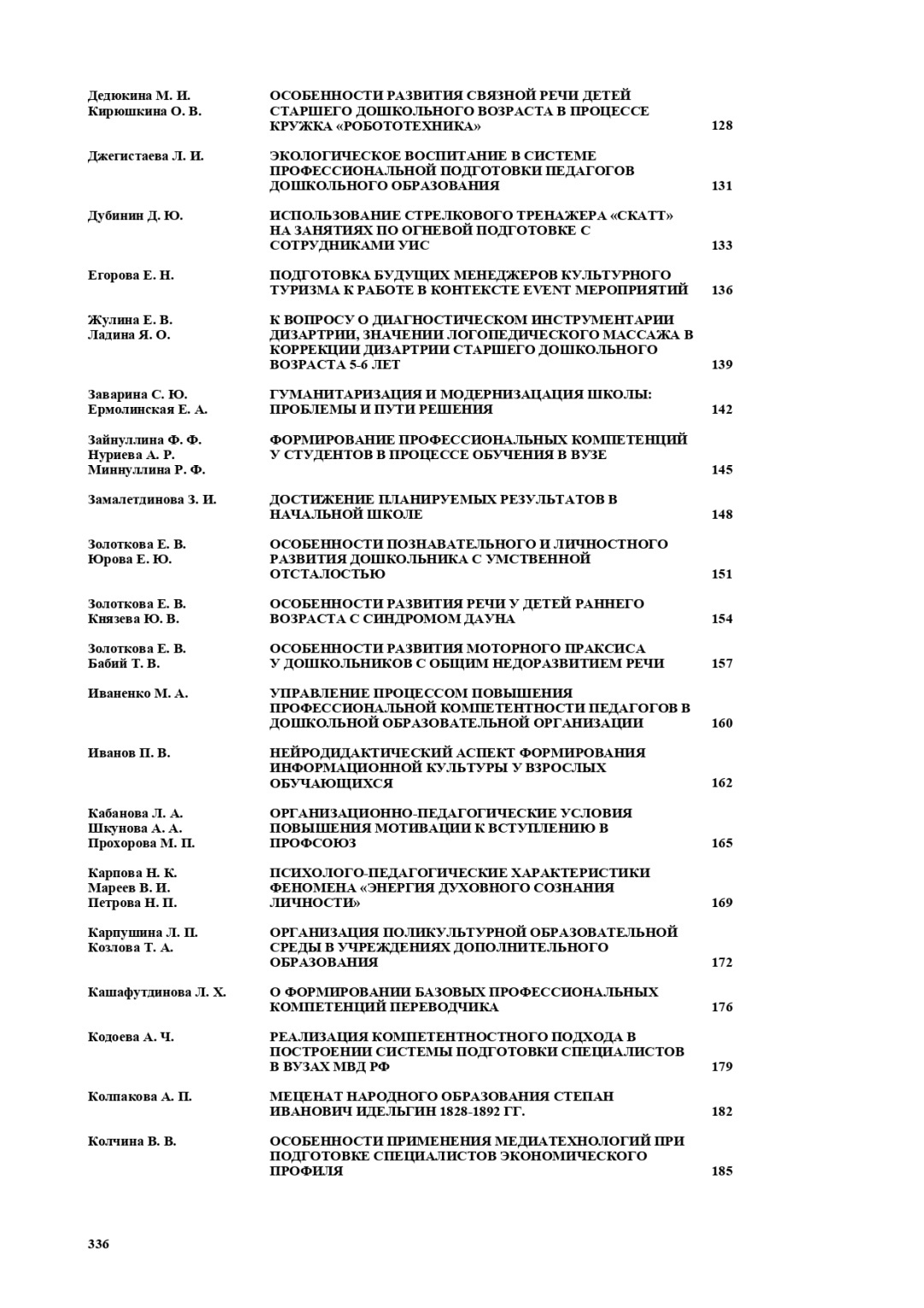 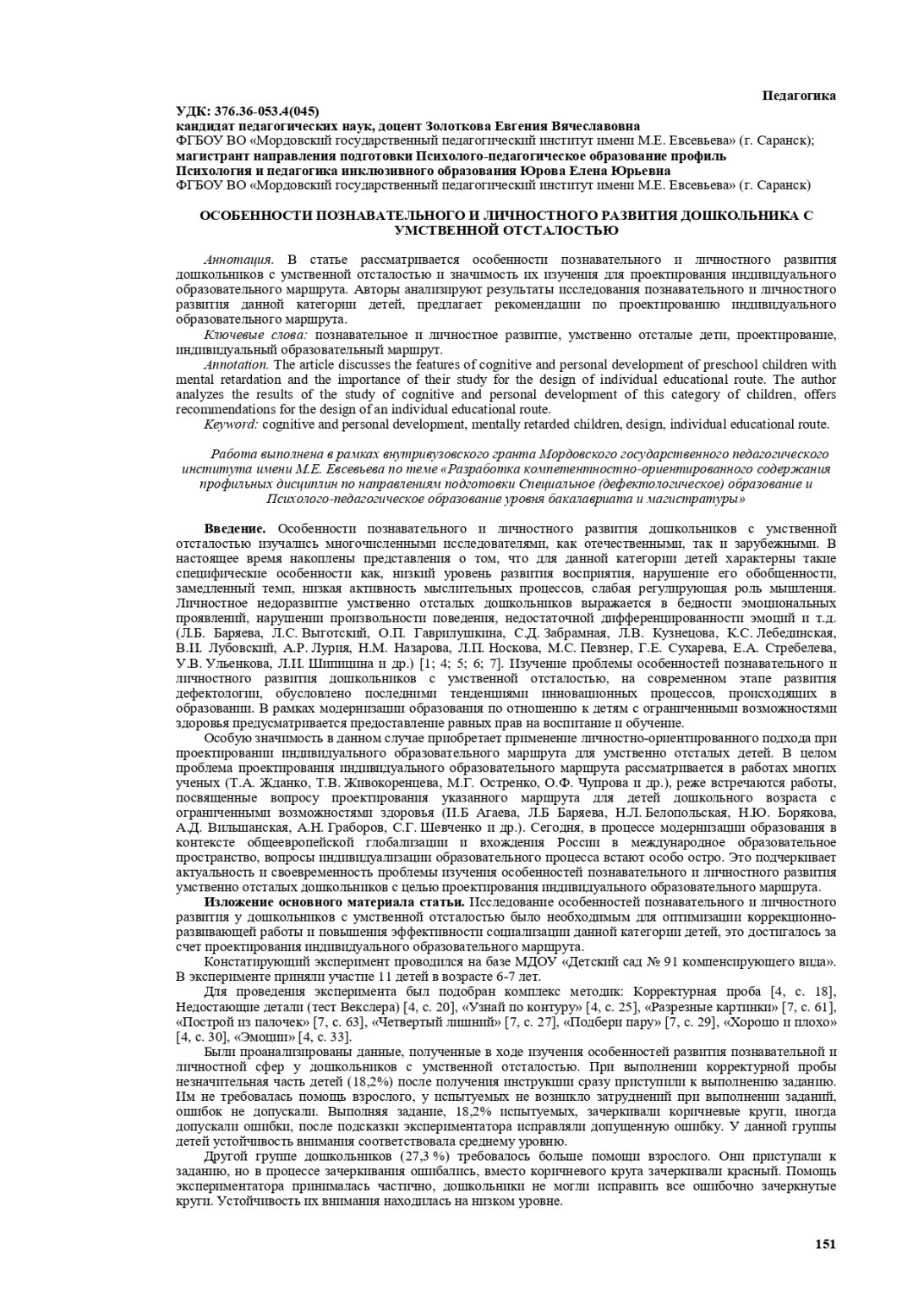 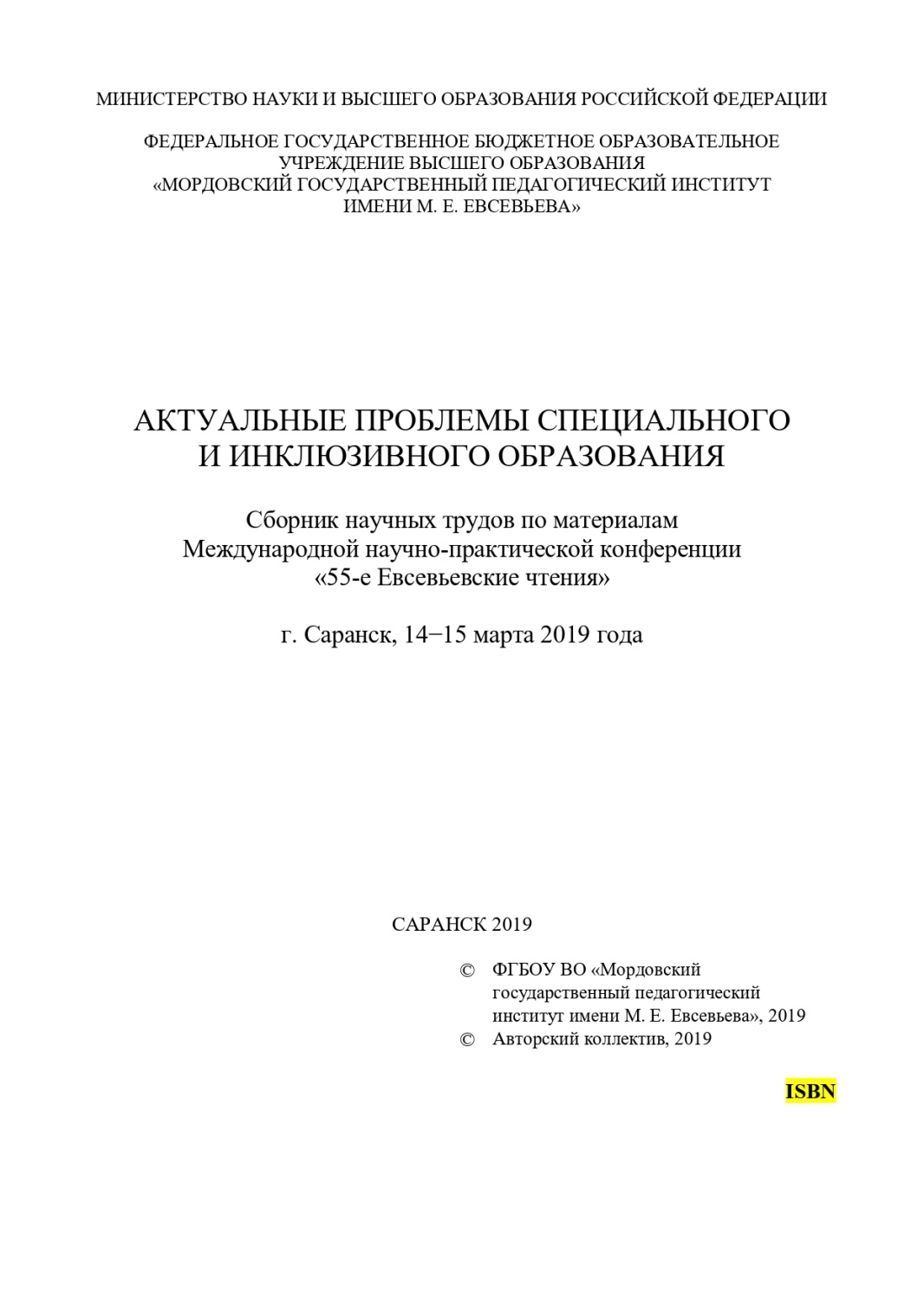 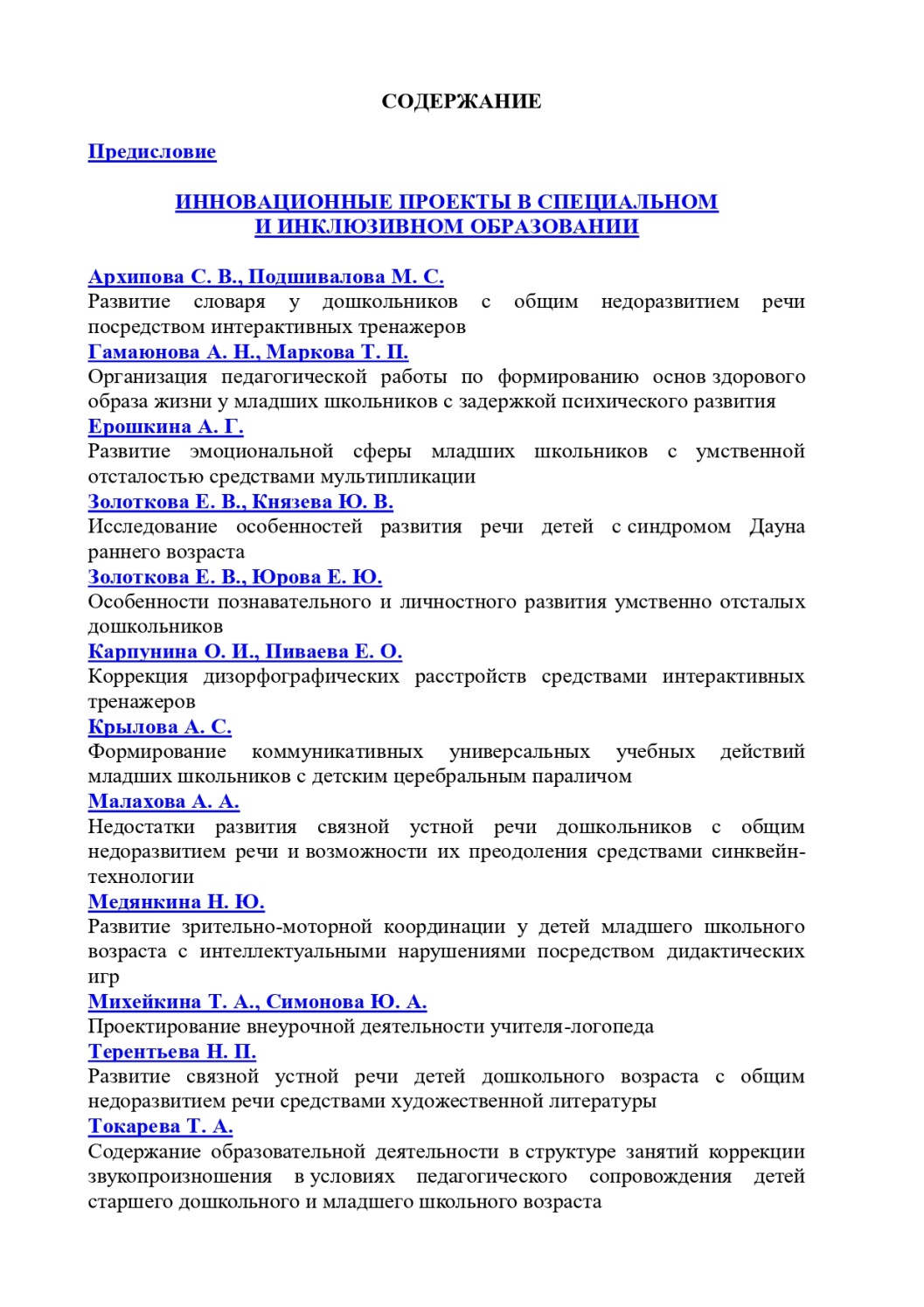 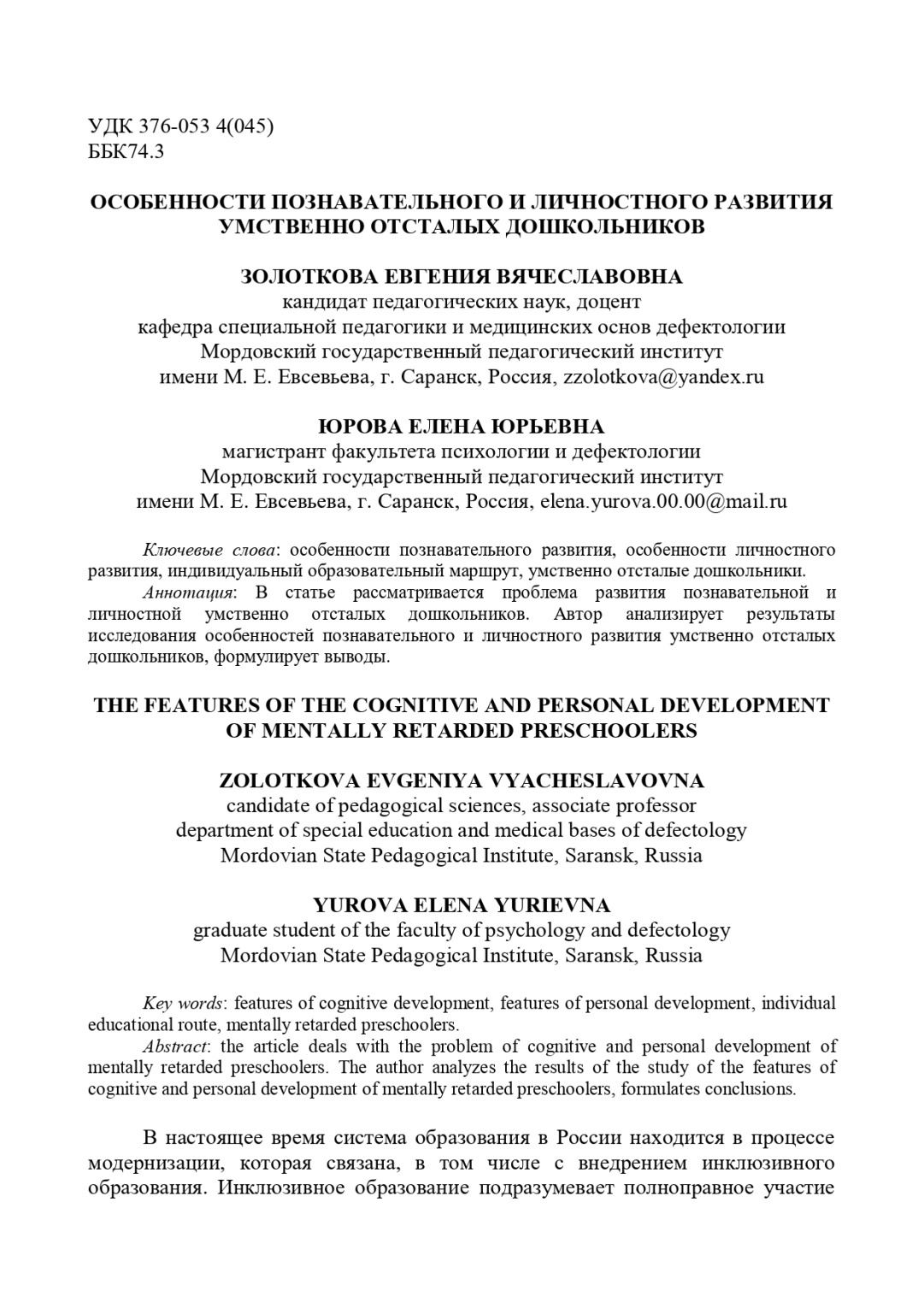 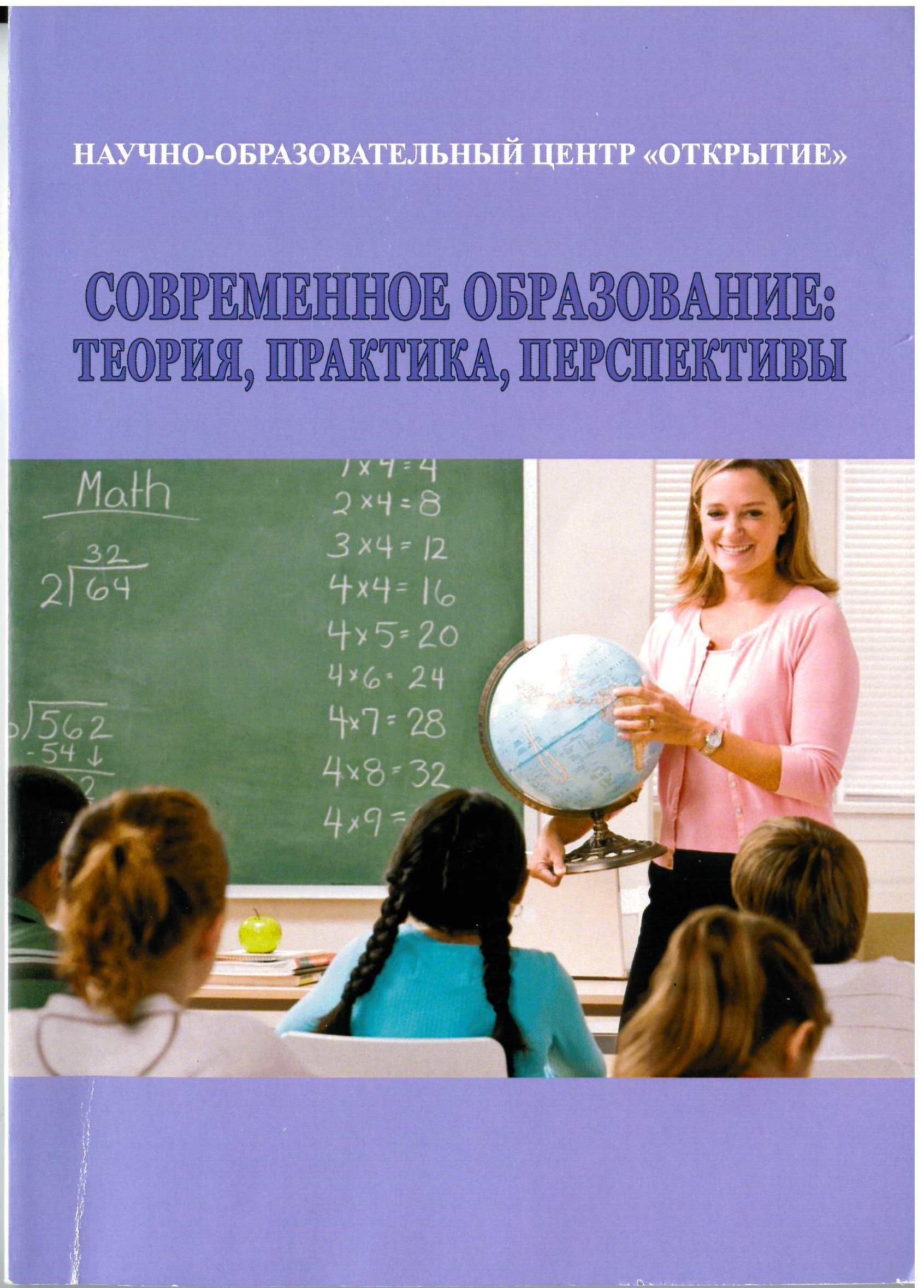 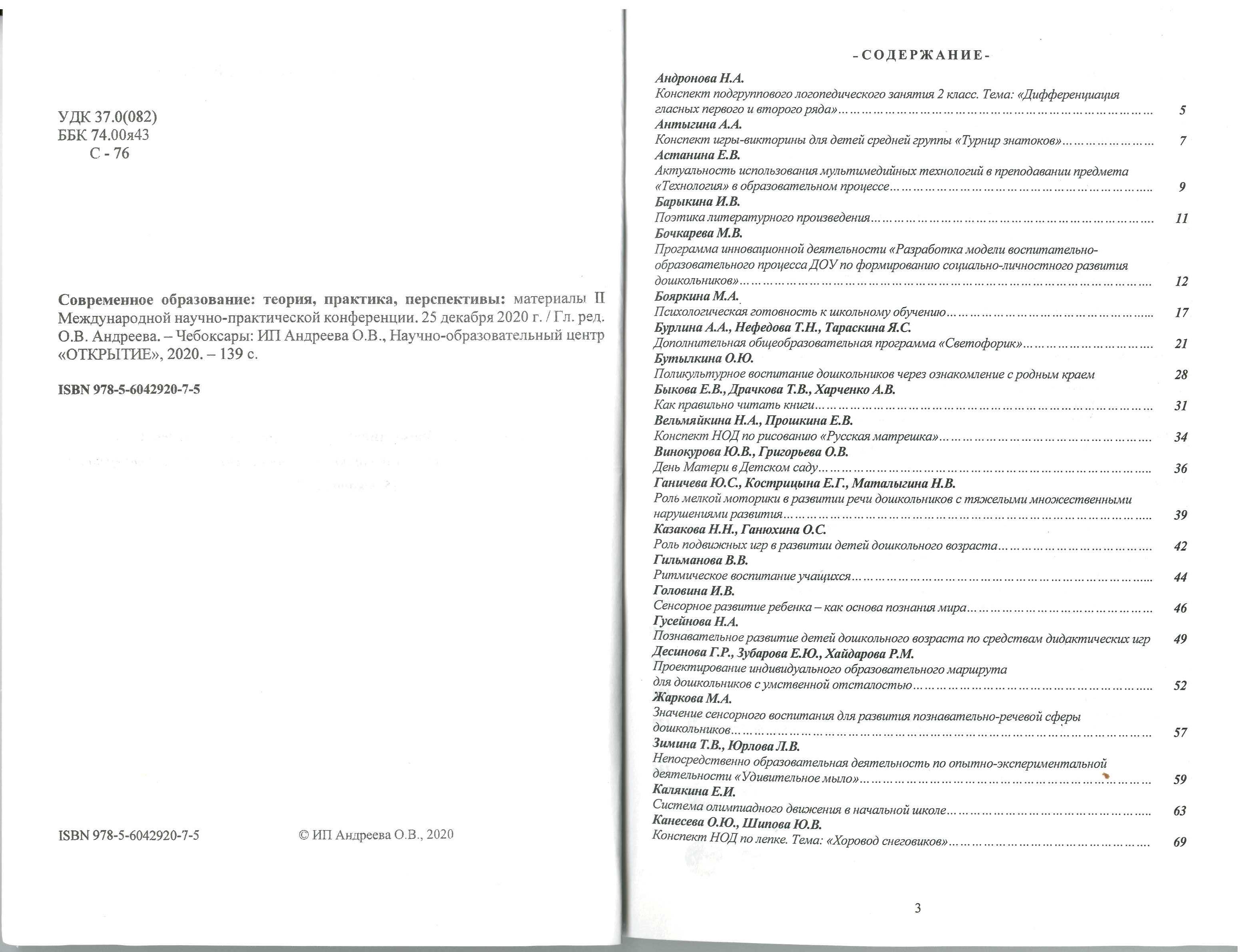 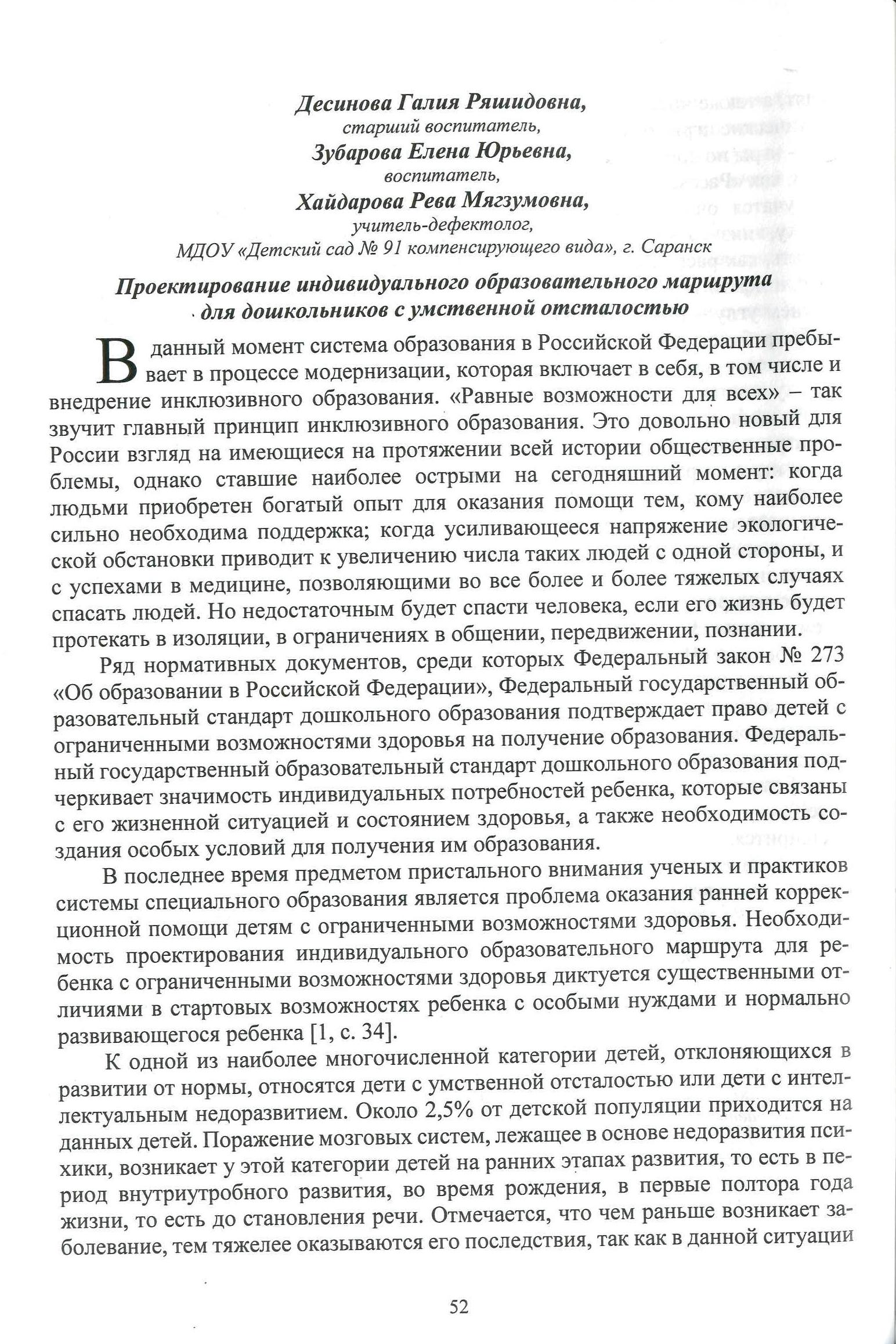 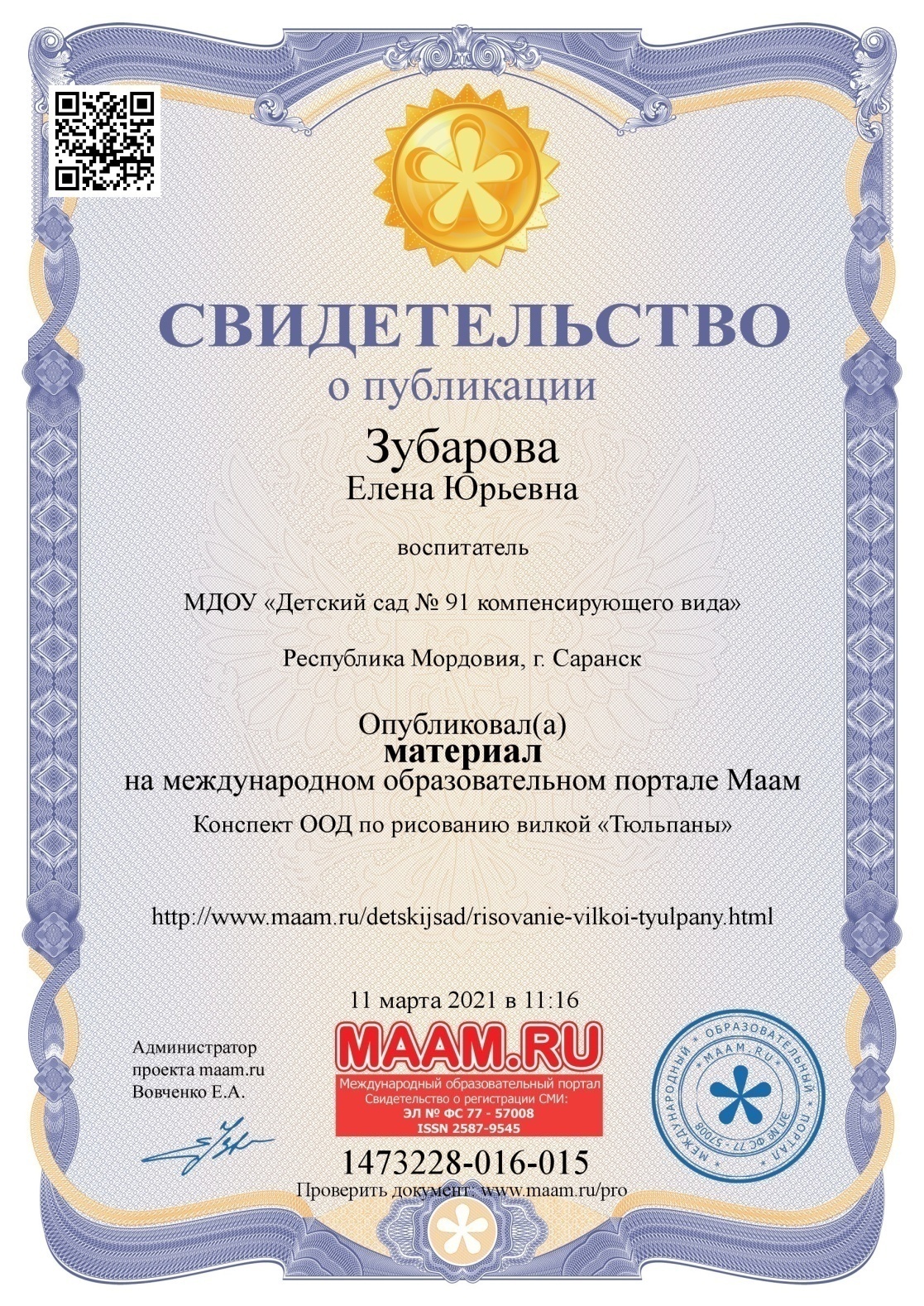 4. Результаты участия воспитанников: 
конкурсах, выставках, турнирах, соревнованиях, акциях, фестивалях.
Муниципальный уровень – 4
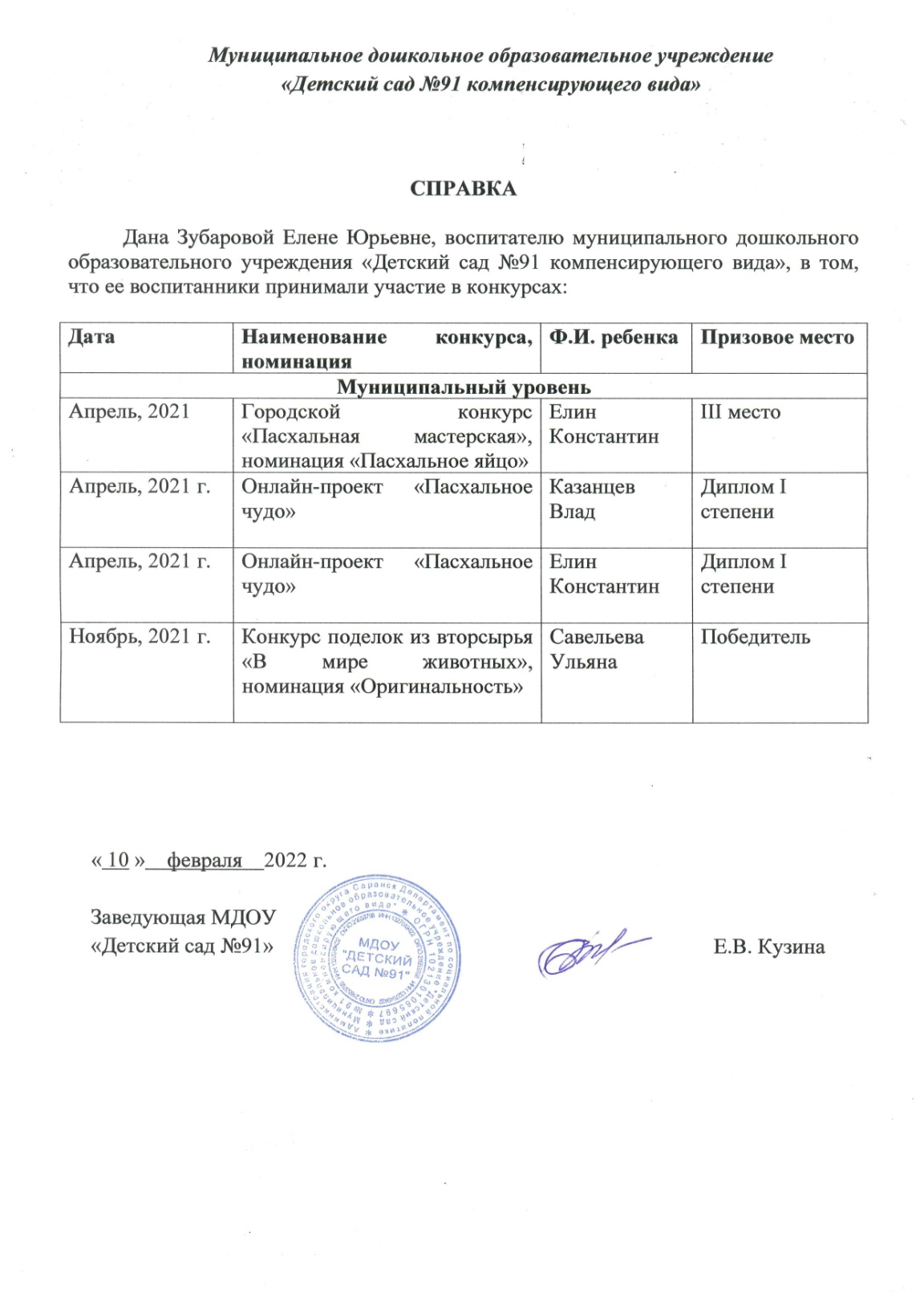 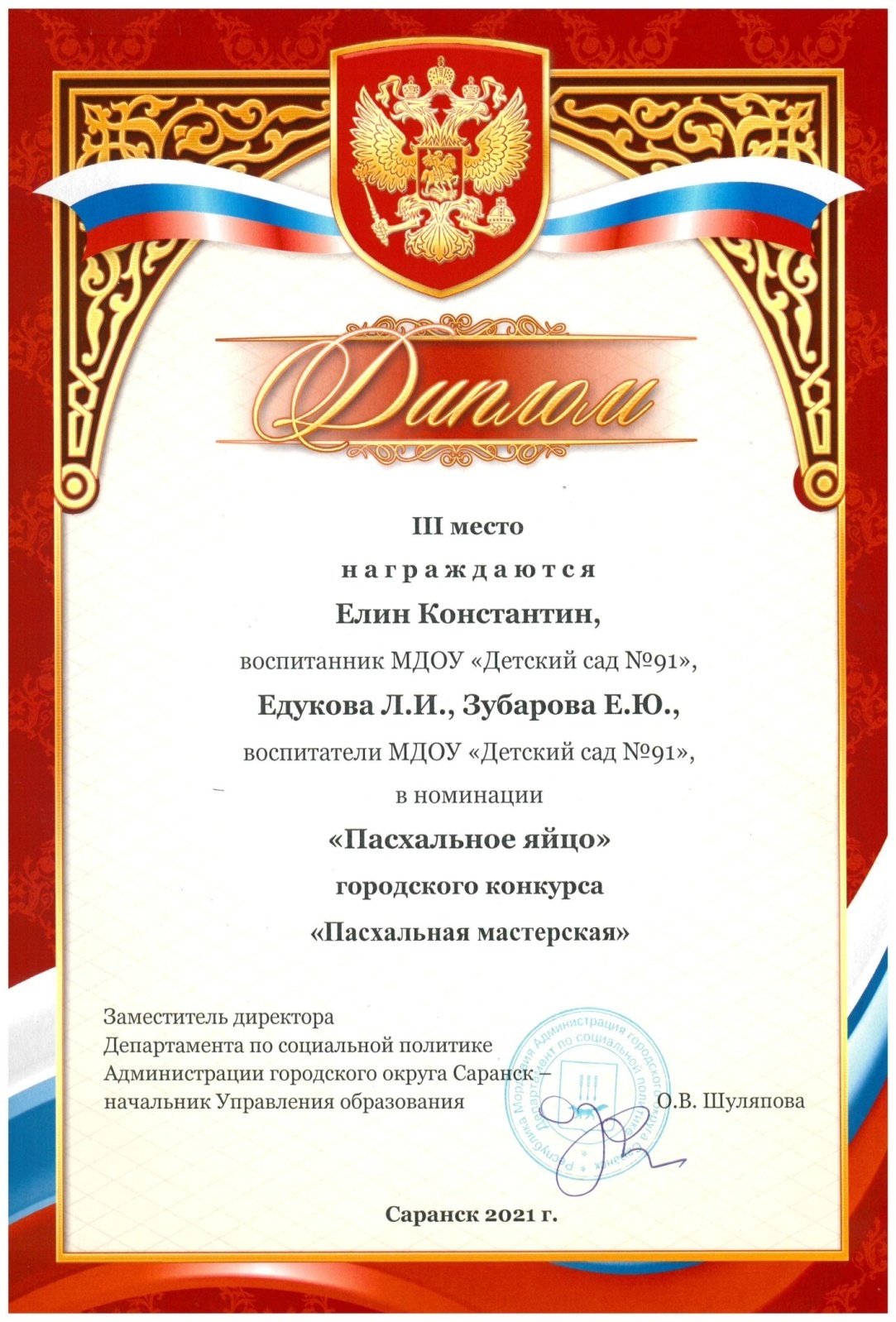 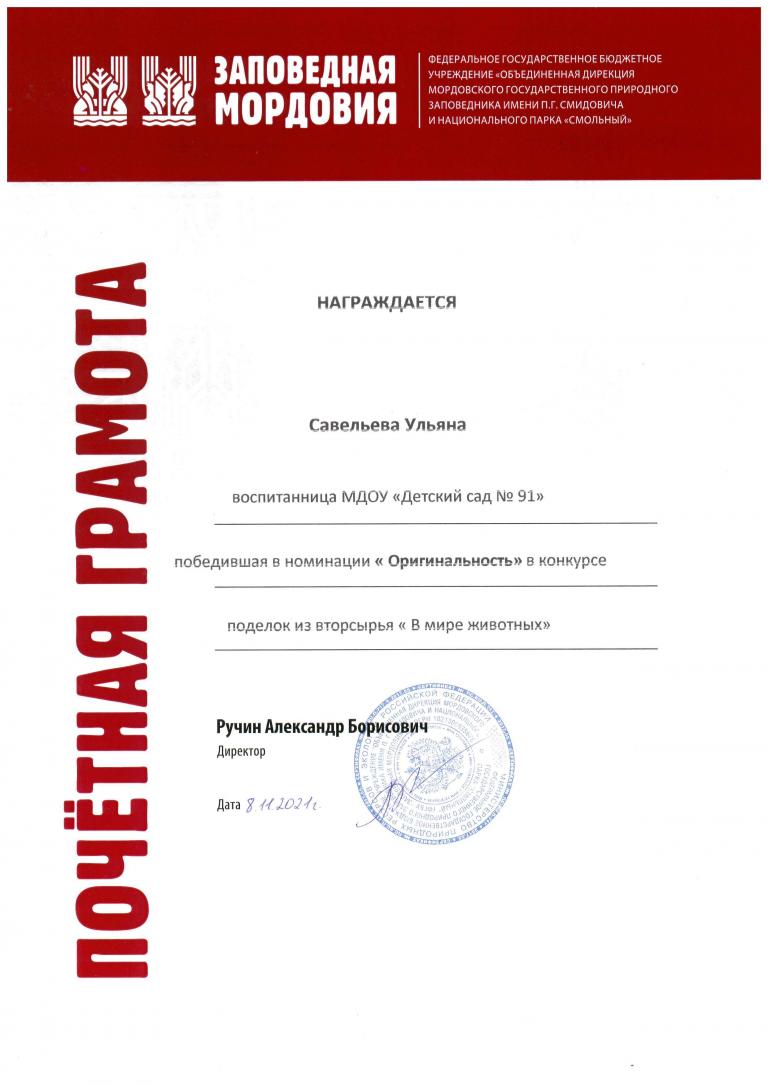 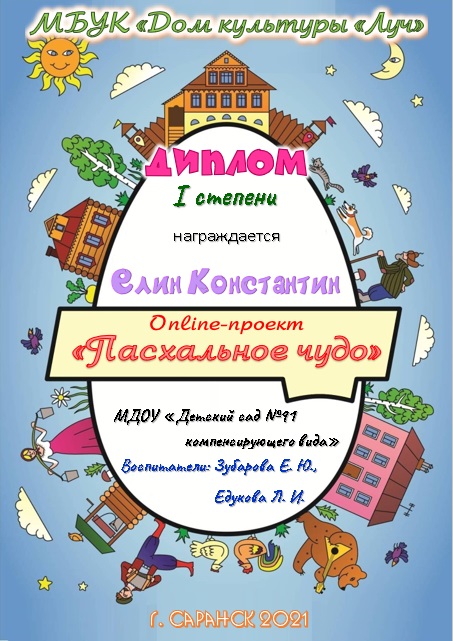 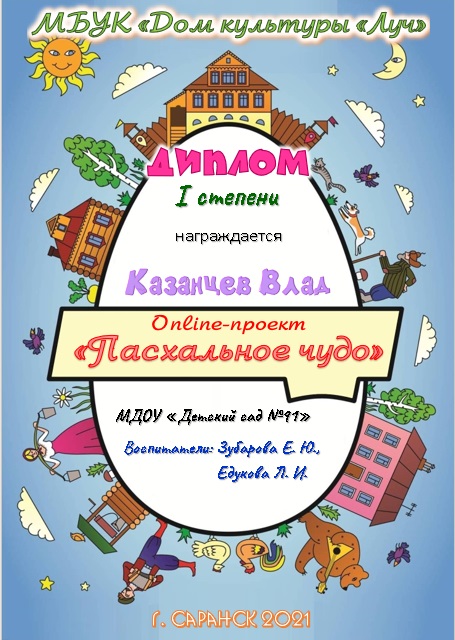 5. Наличие авторских программ,
 методических пособий
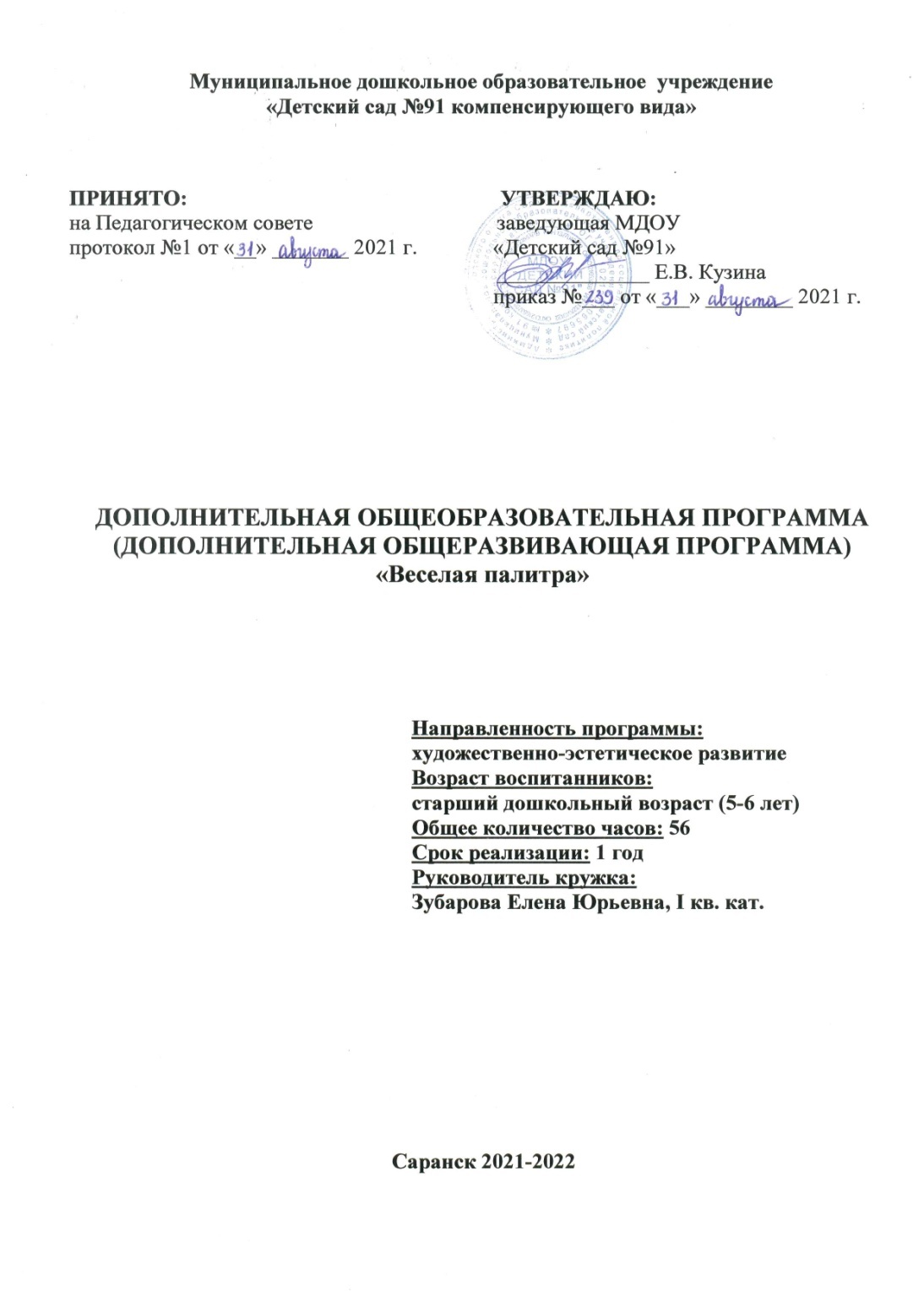 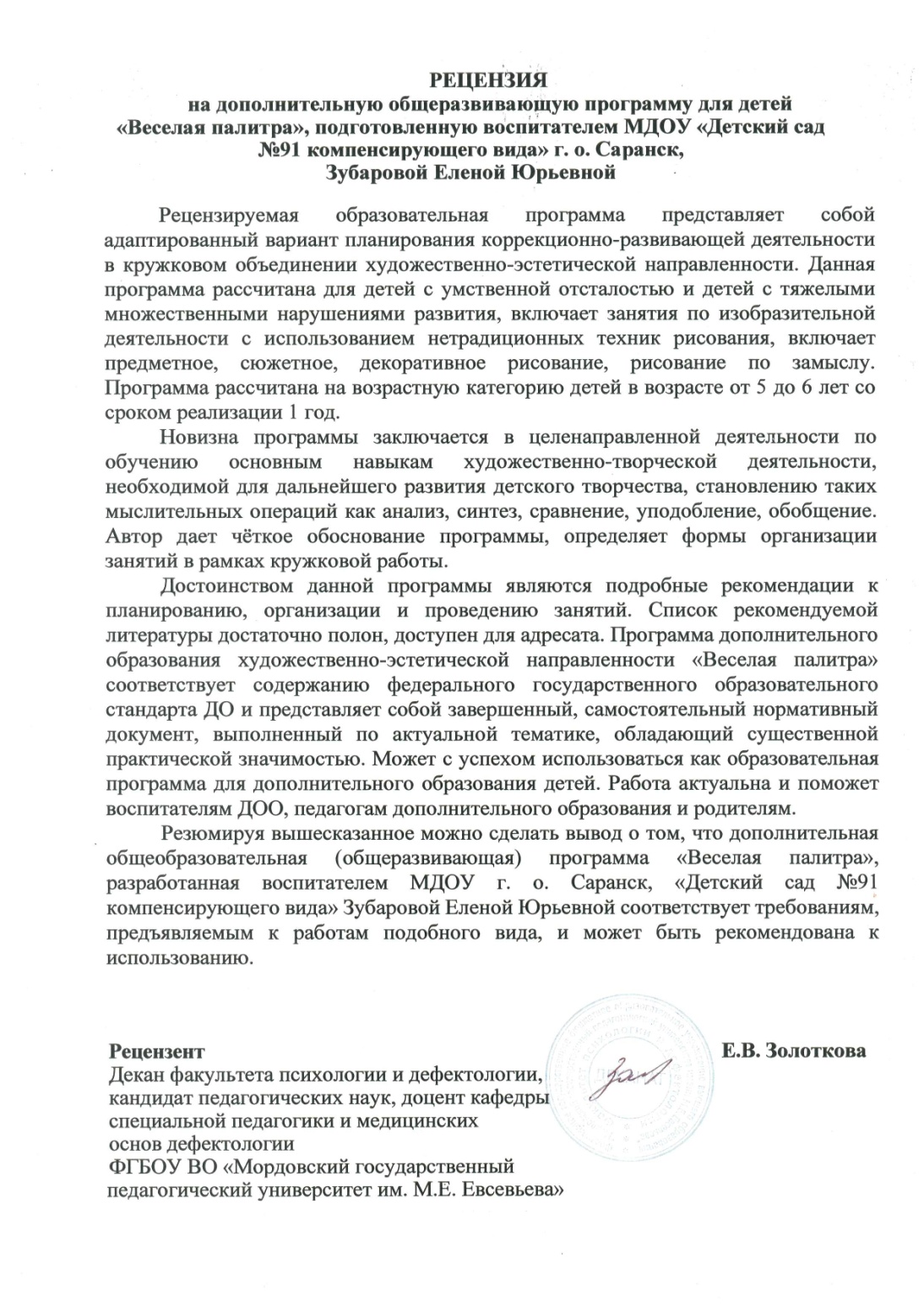 6. Выступление на научно-практических конференциях, педагогических чтениях, семинарах секциях, методических объединениях
Уровень образовательной организации – 2 
Российский уровень – 1
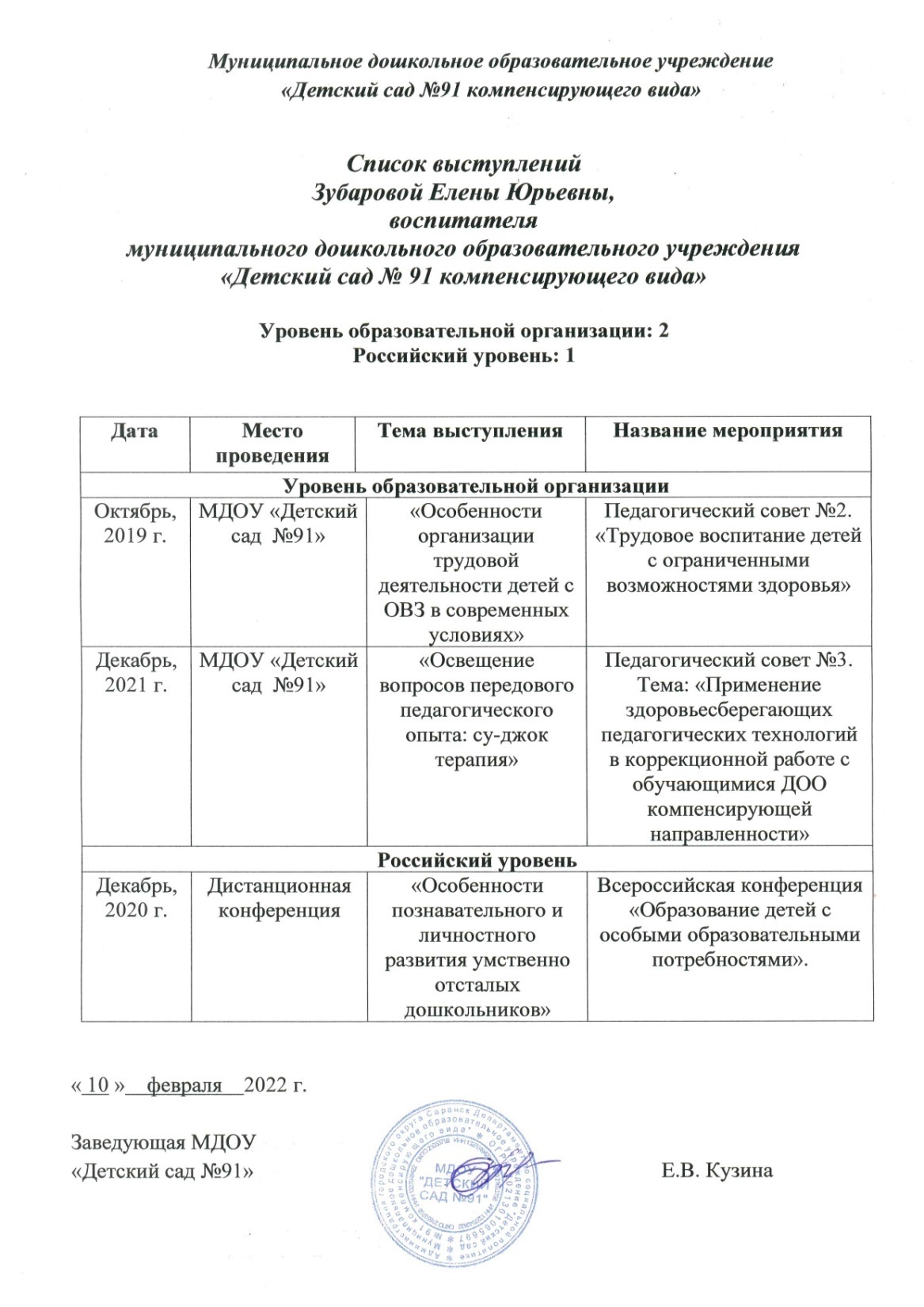 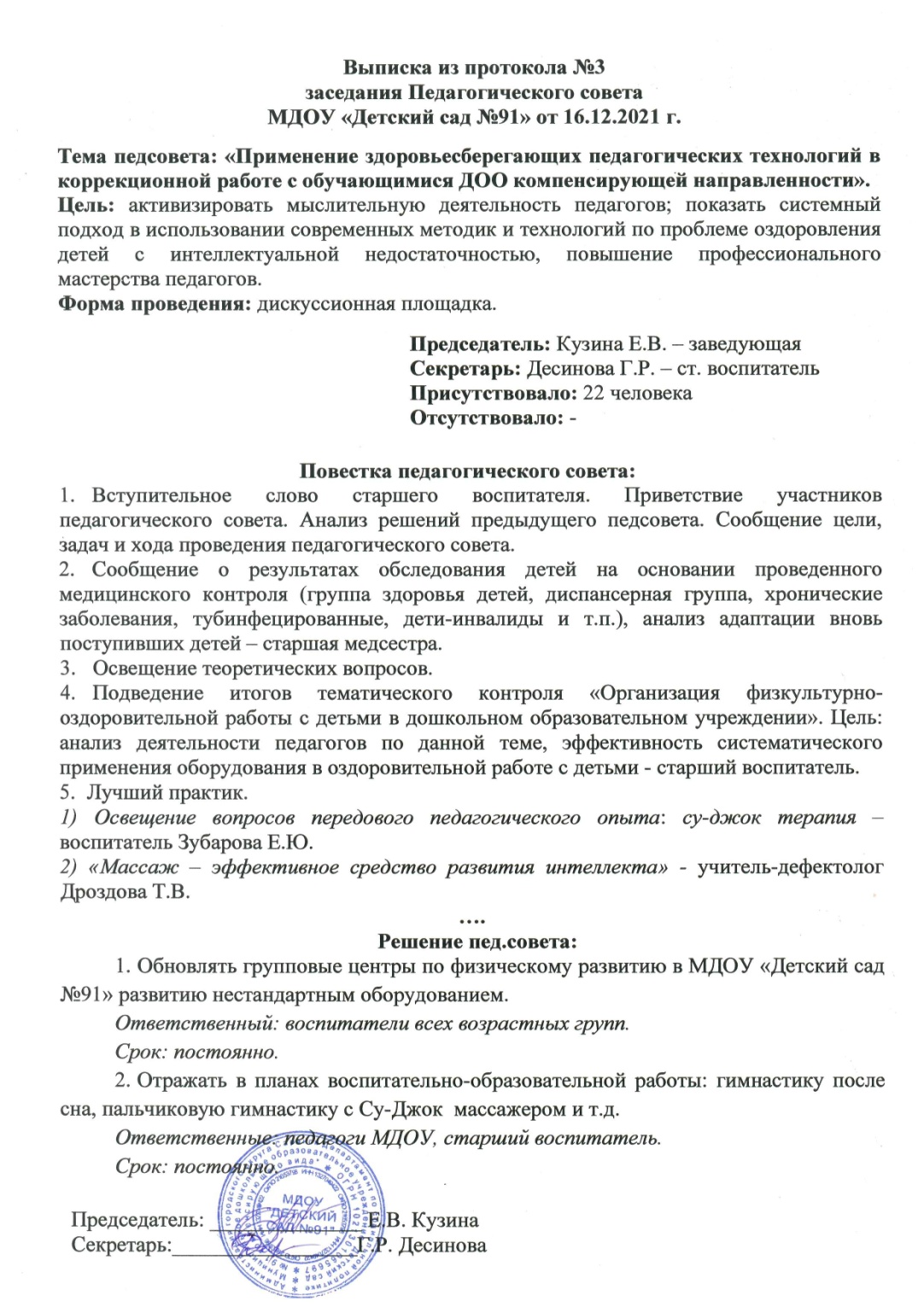 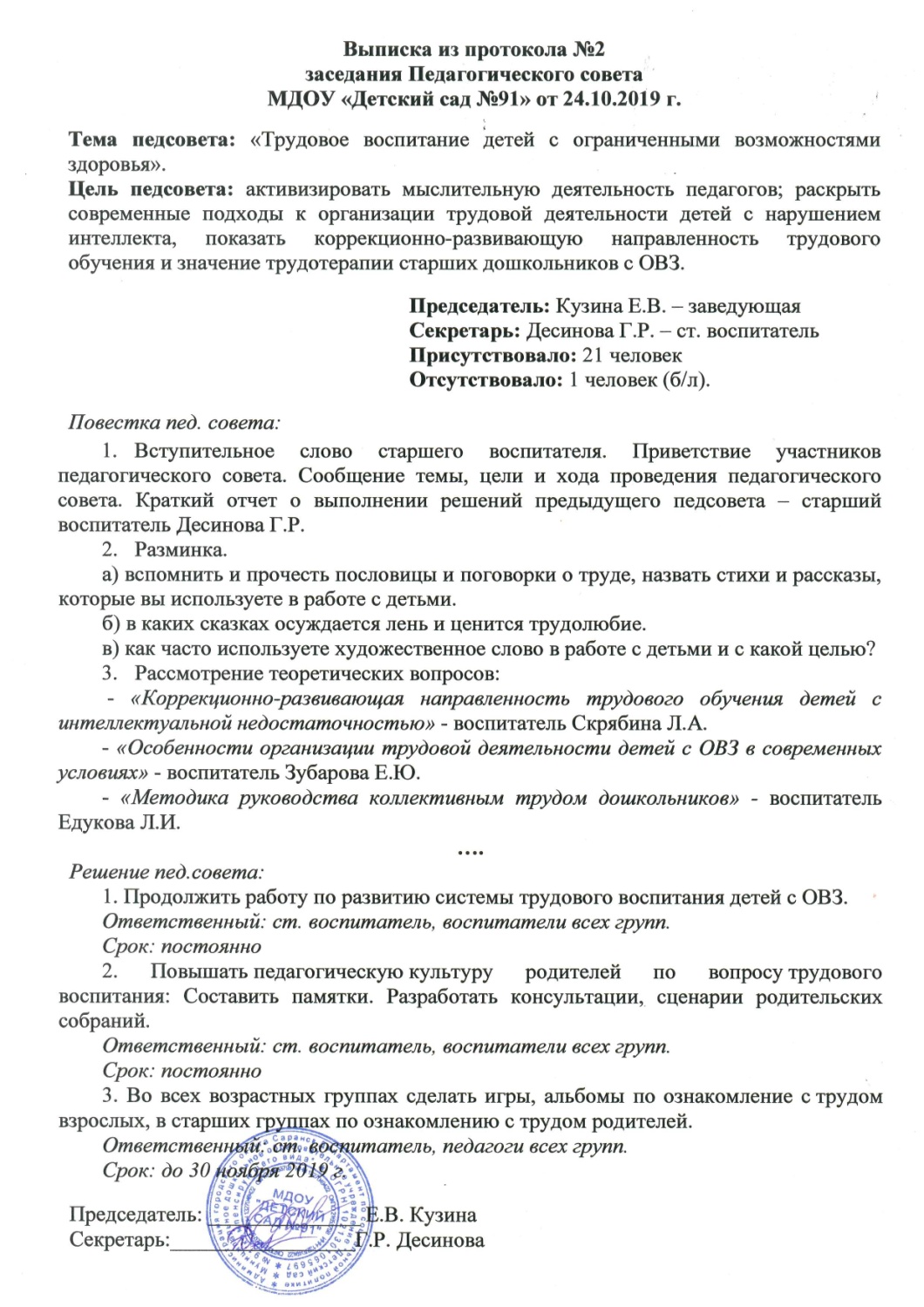 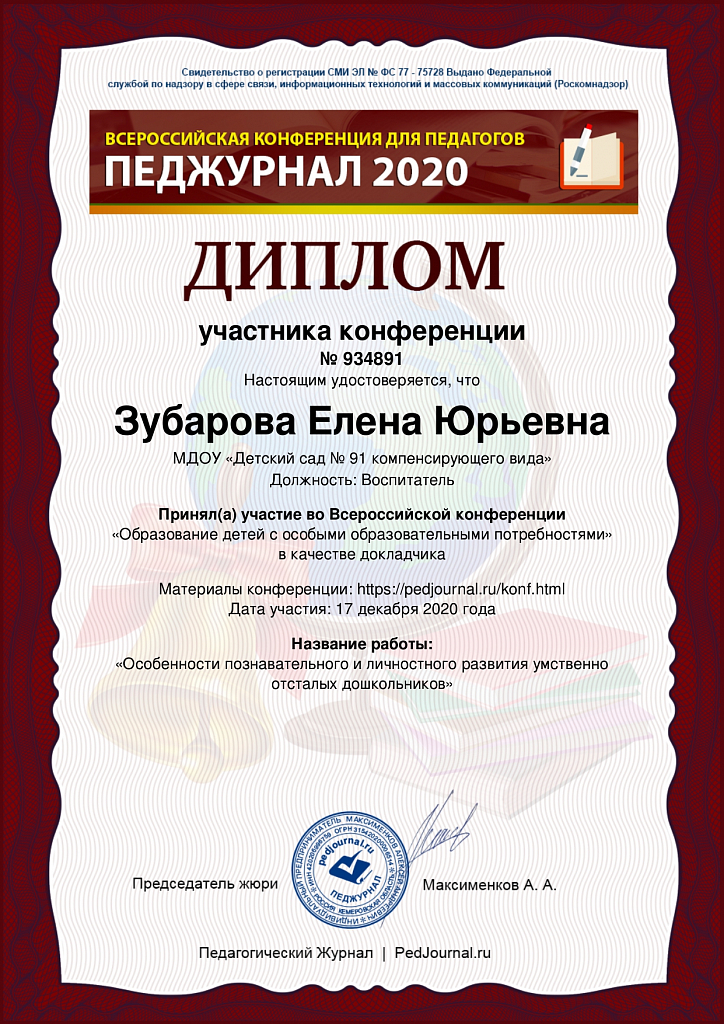 7. Проведение открытых занятий,  мастер-классов, мероприятий.
Уровень образовательной организации – 2
Республиканский уровень – 1
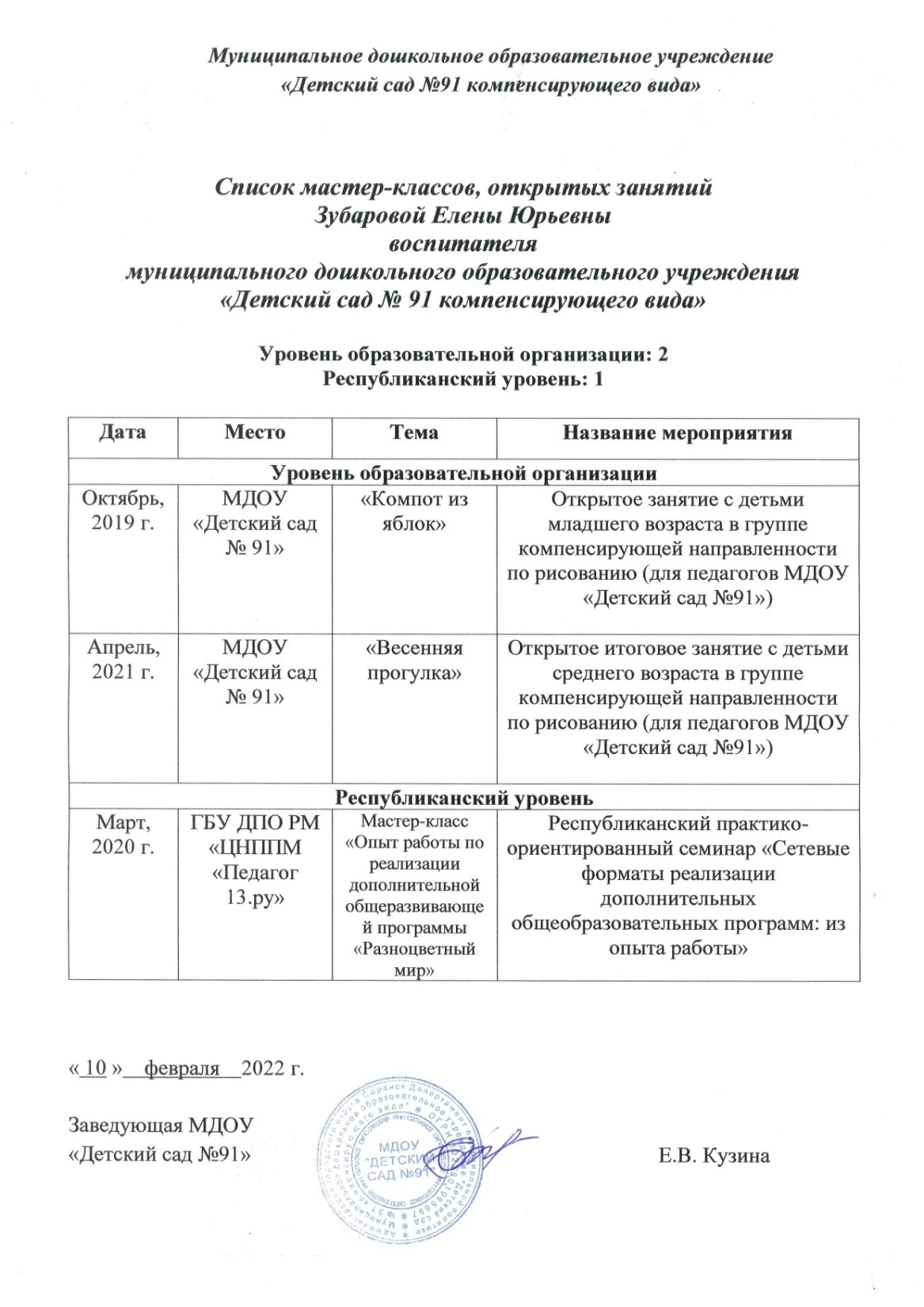 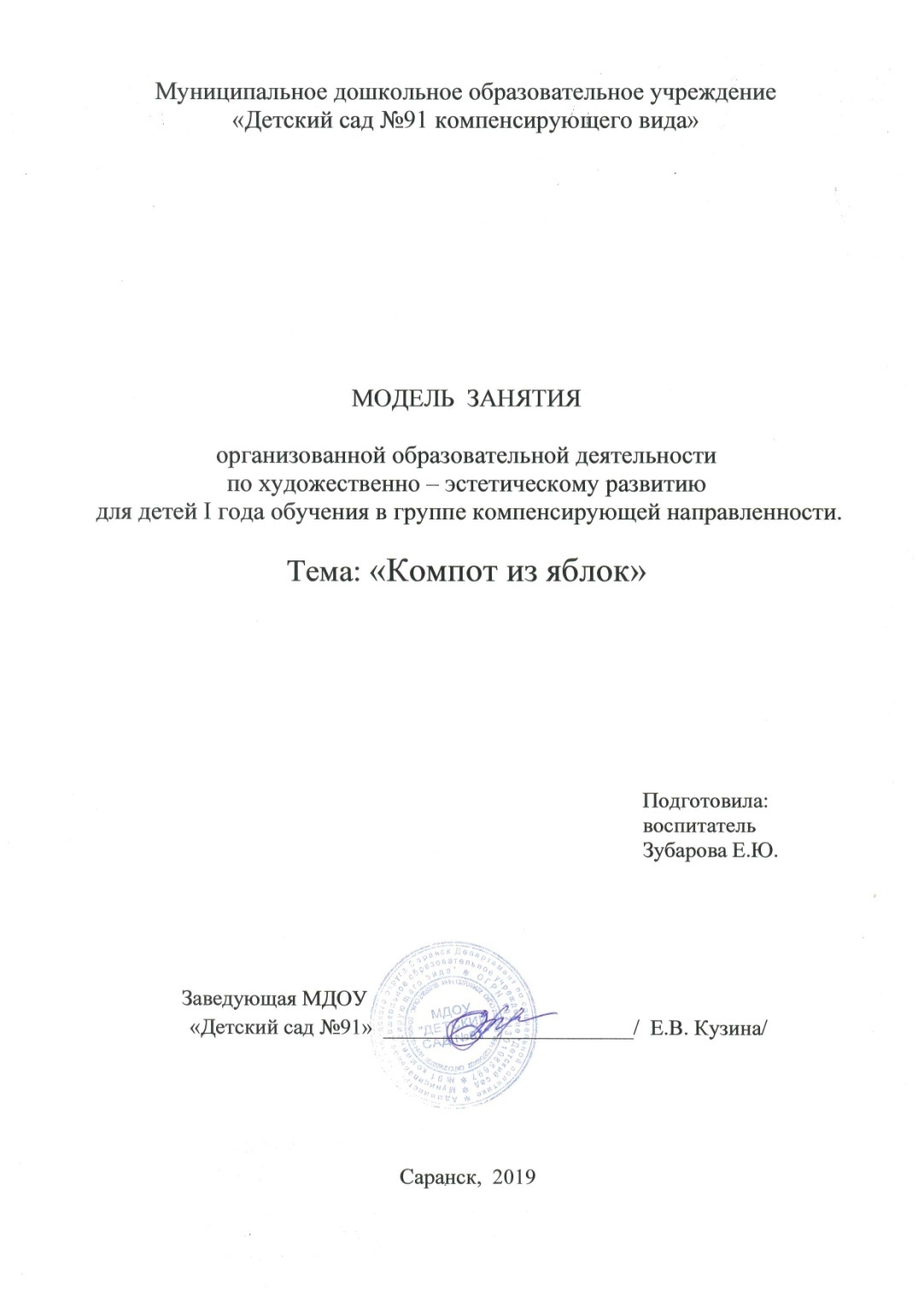 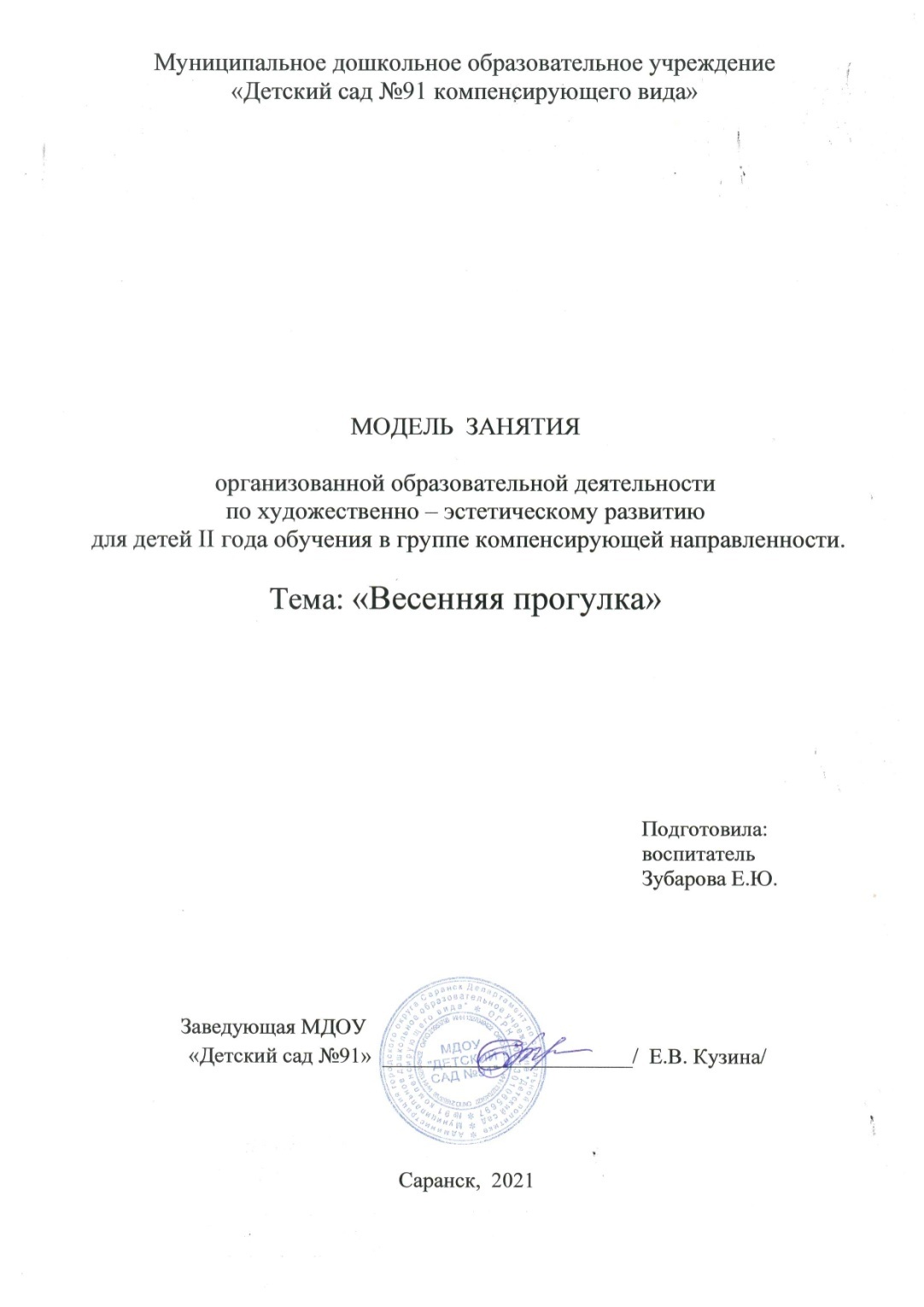 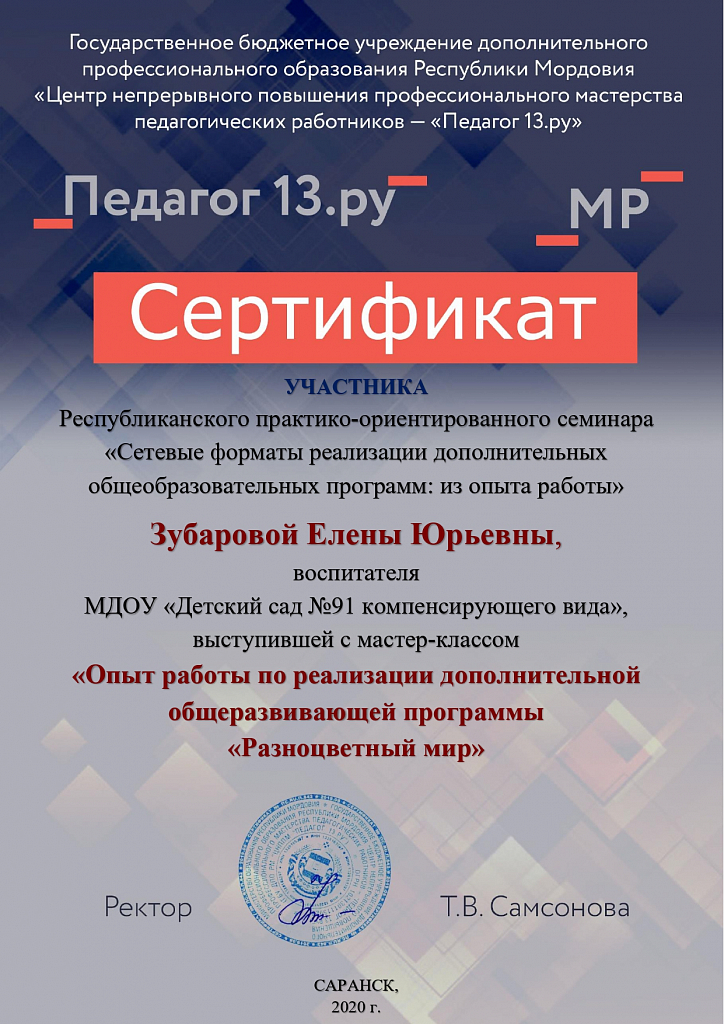 8. Экспертная деятельность
9. Общественно-педагогическая активность педагога: участие в комиссиях, педагогических сообществах, в жюри конкурсов.
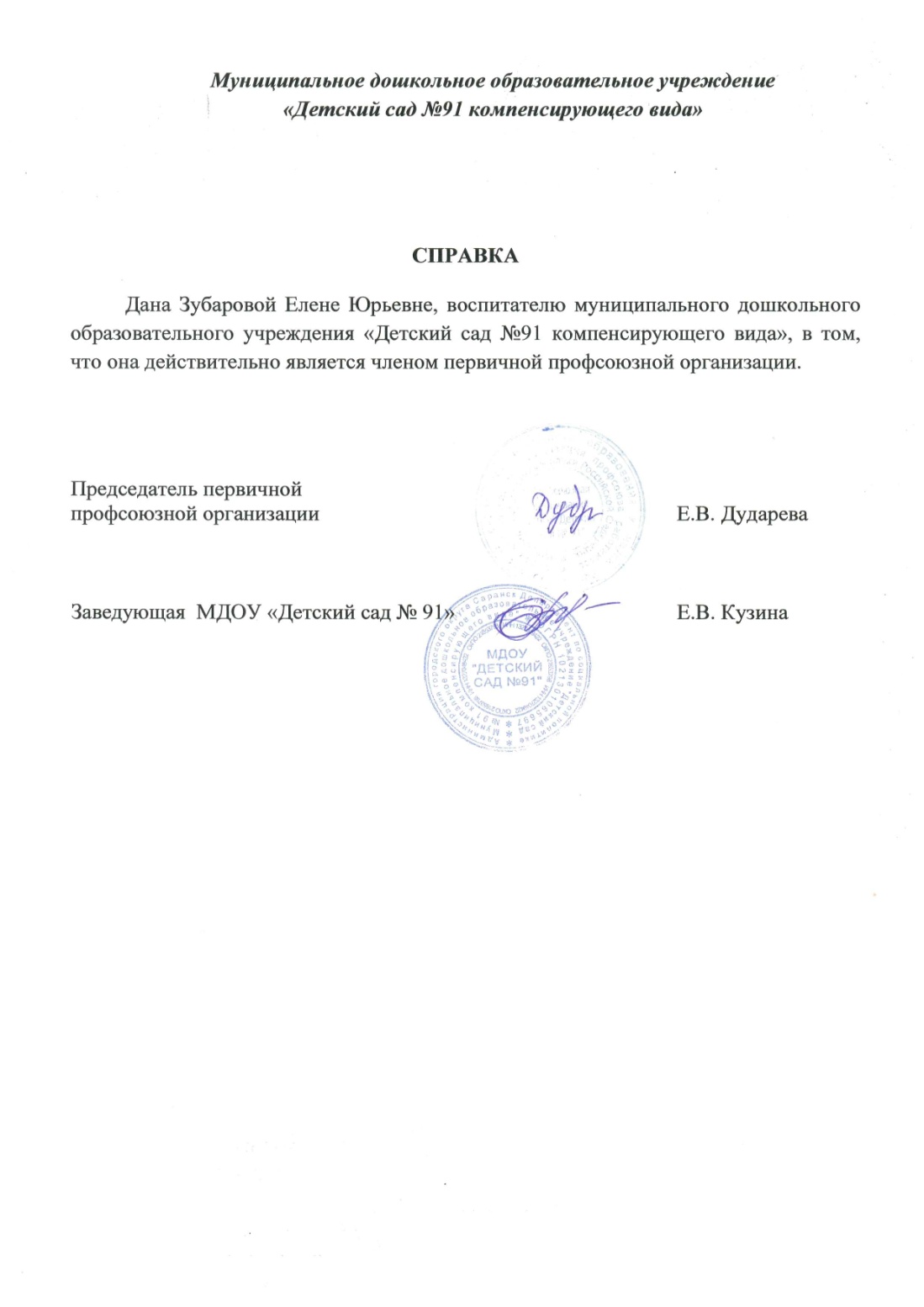 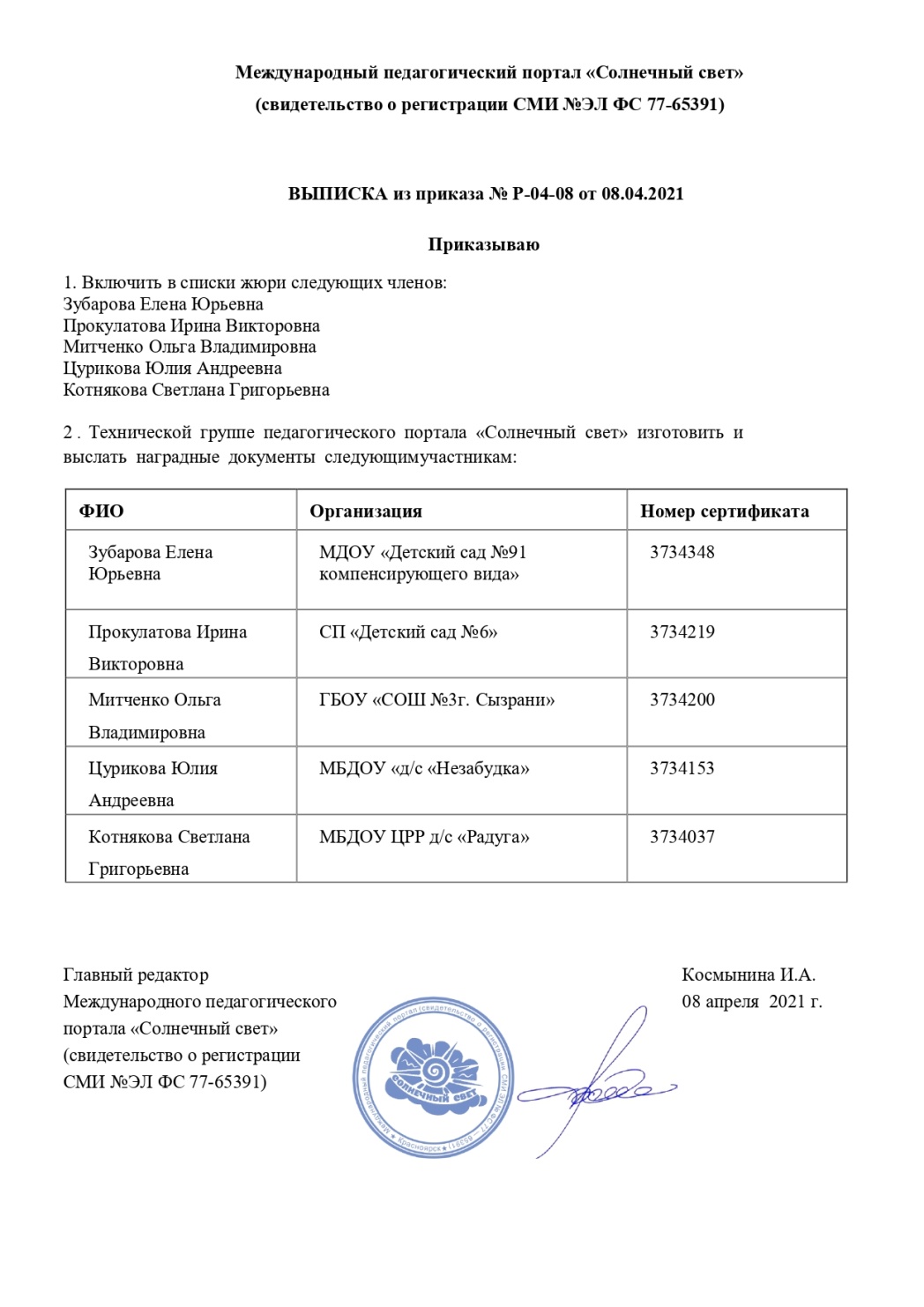 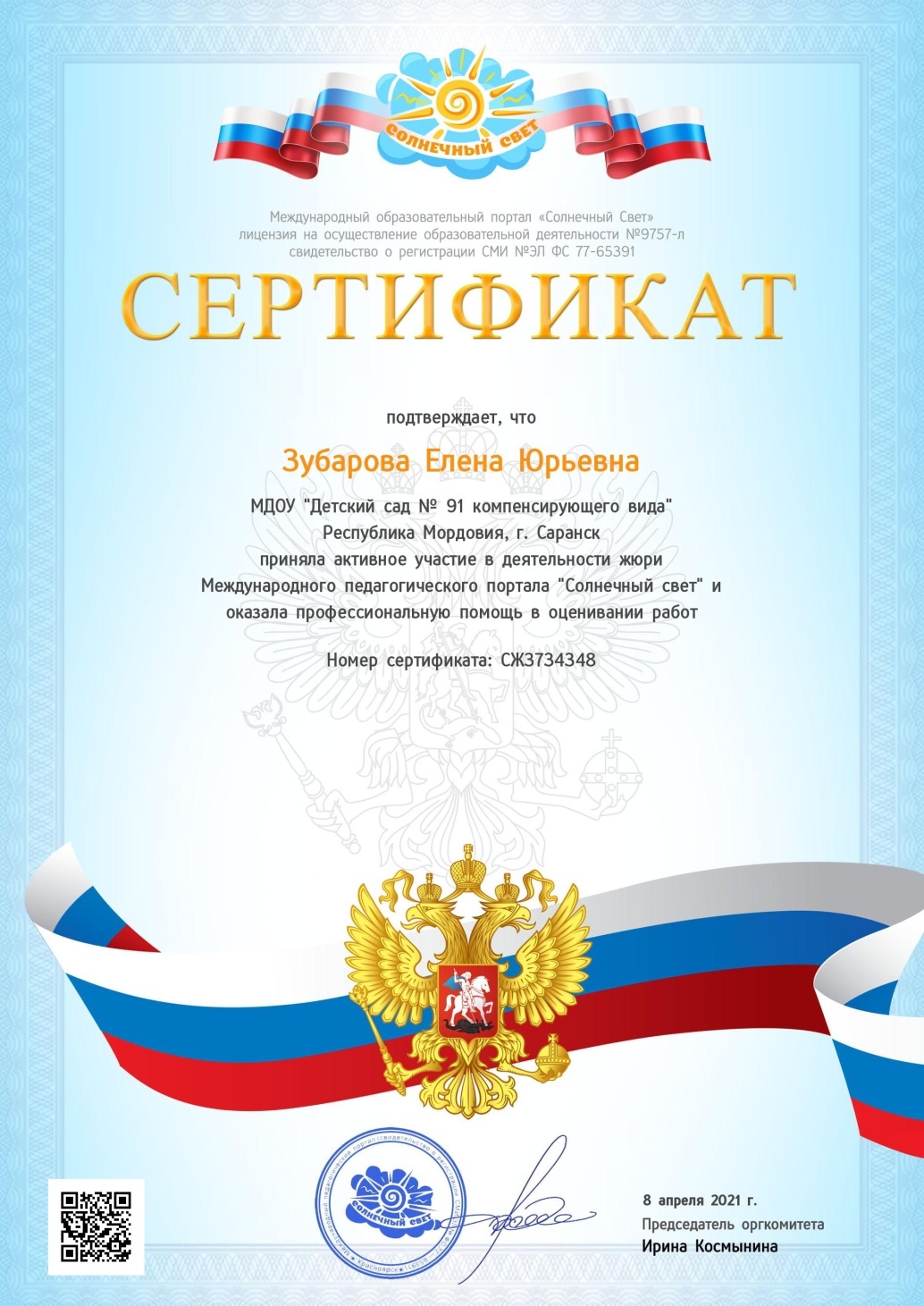 10. Позитивные результаты работы 
с воспитанниками
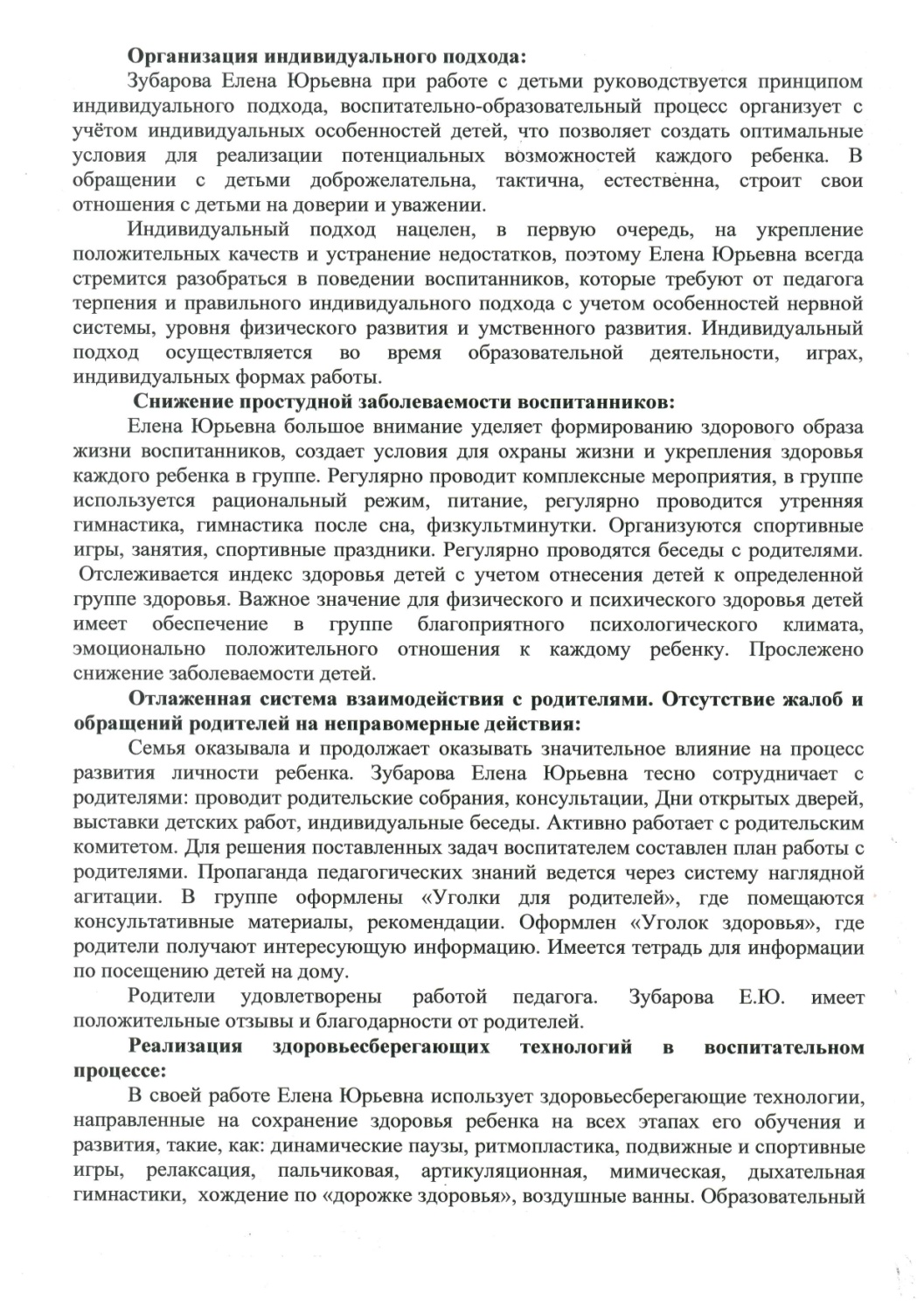 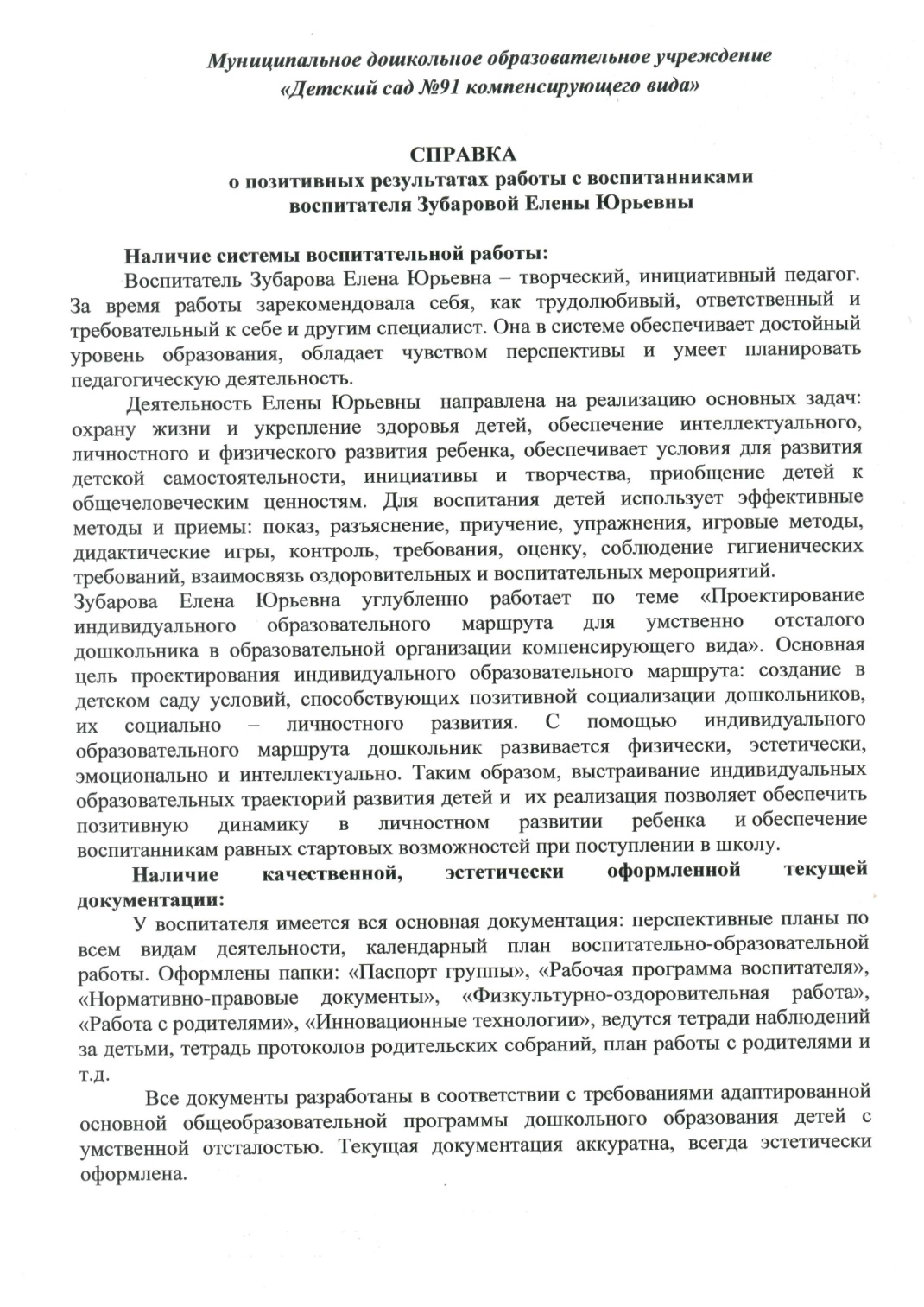 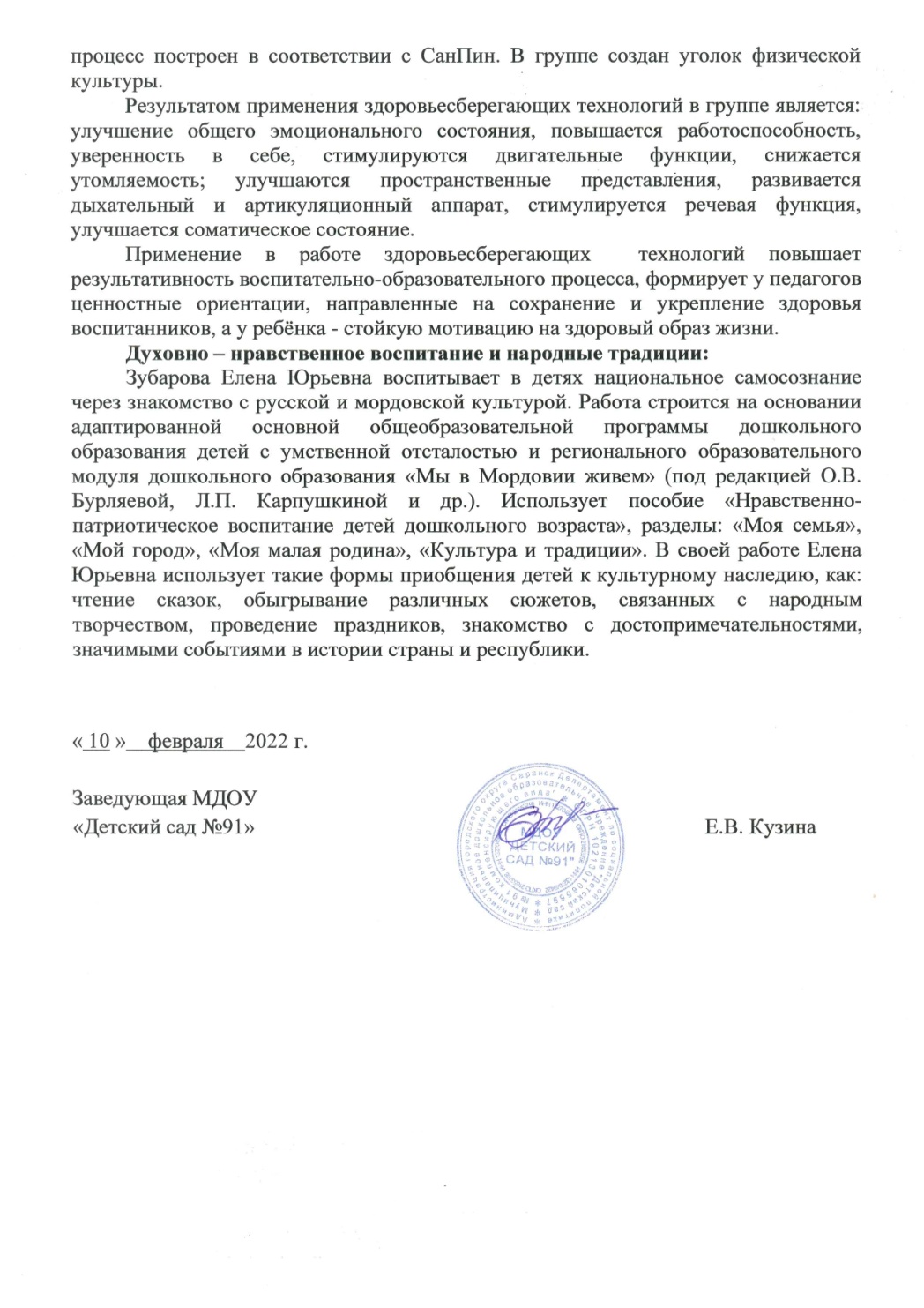 11. Качество взаимодействия
с родителями
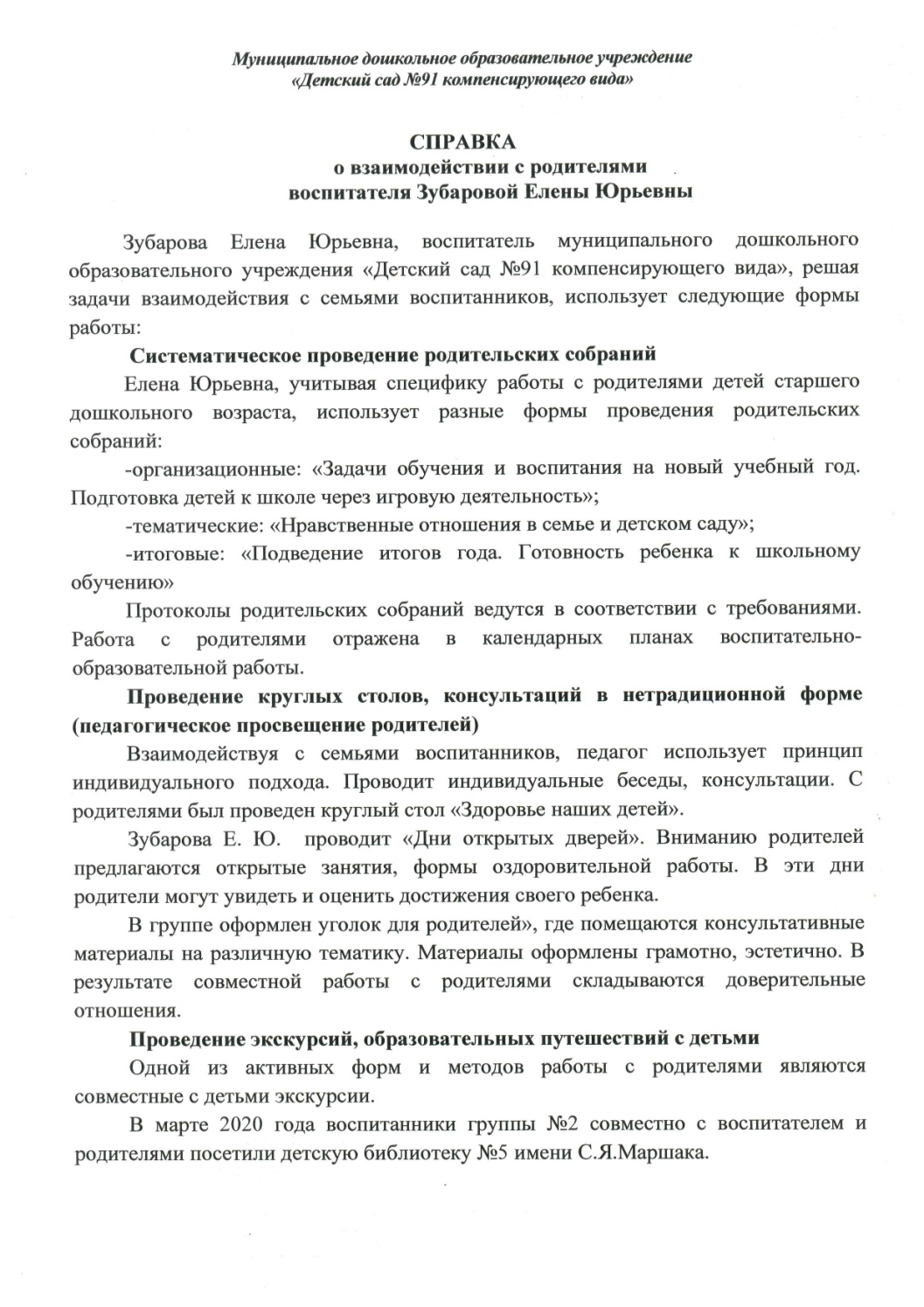 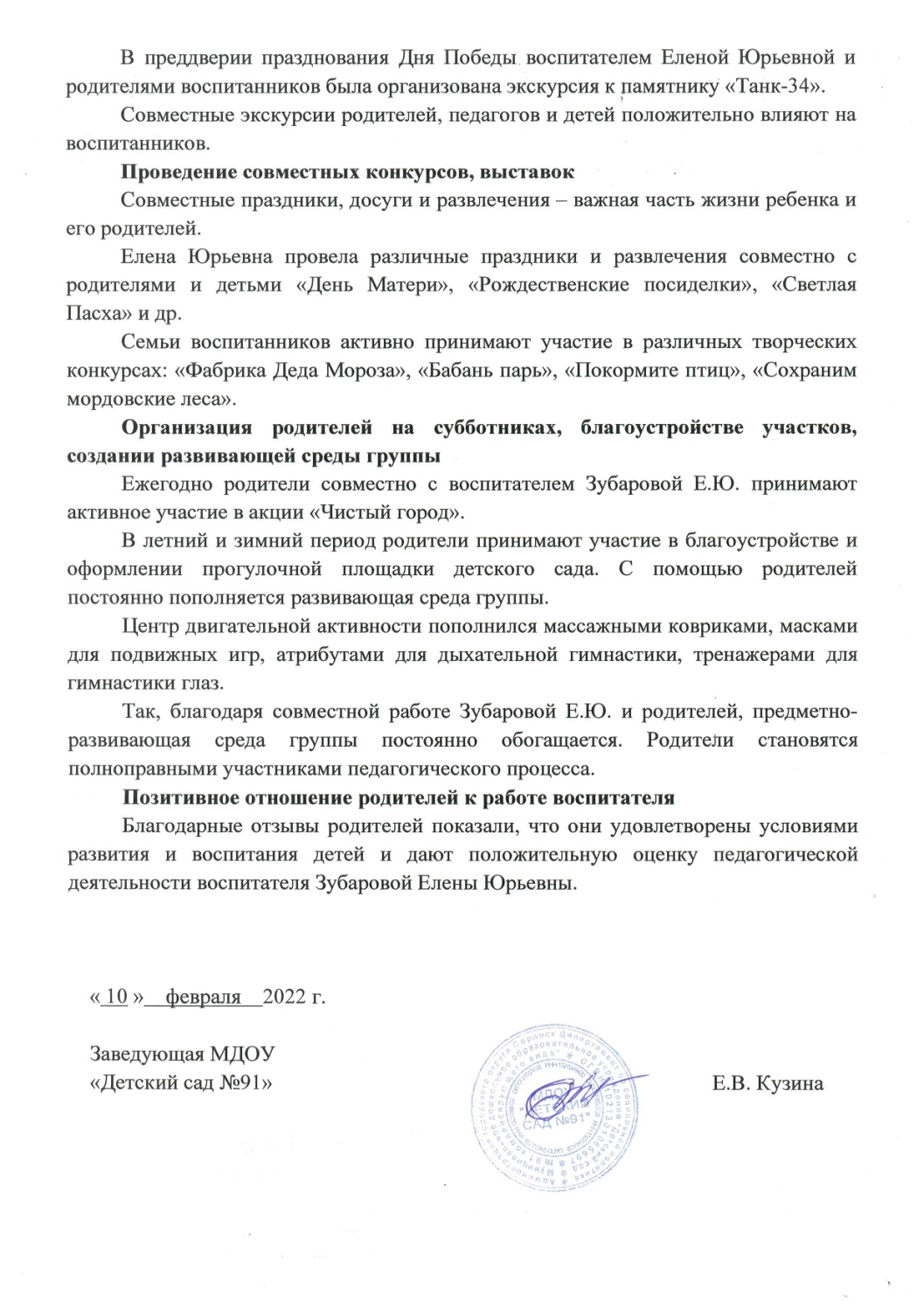 12. Работа с детьми 
из социально-неблагополучных семей
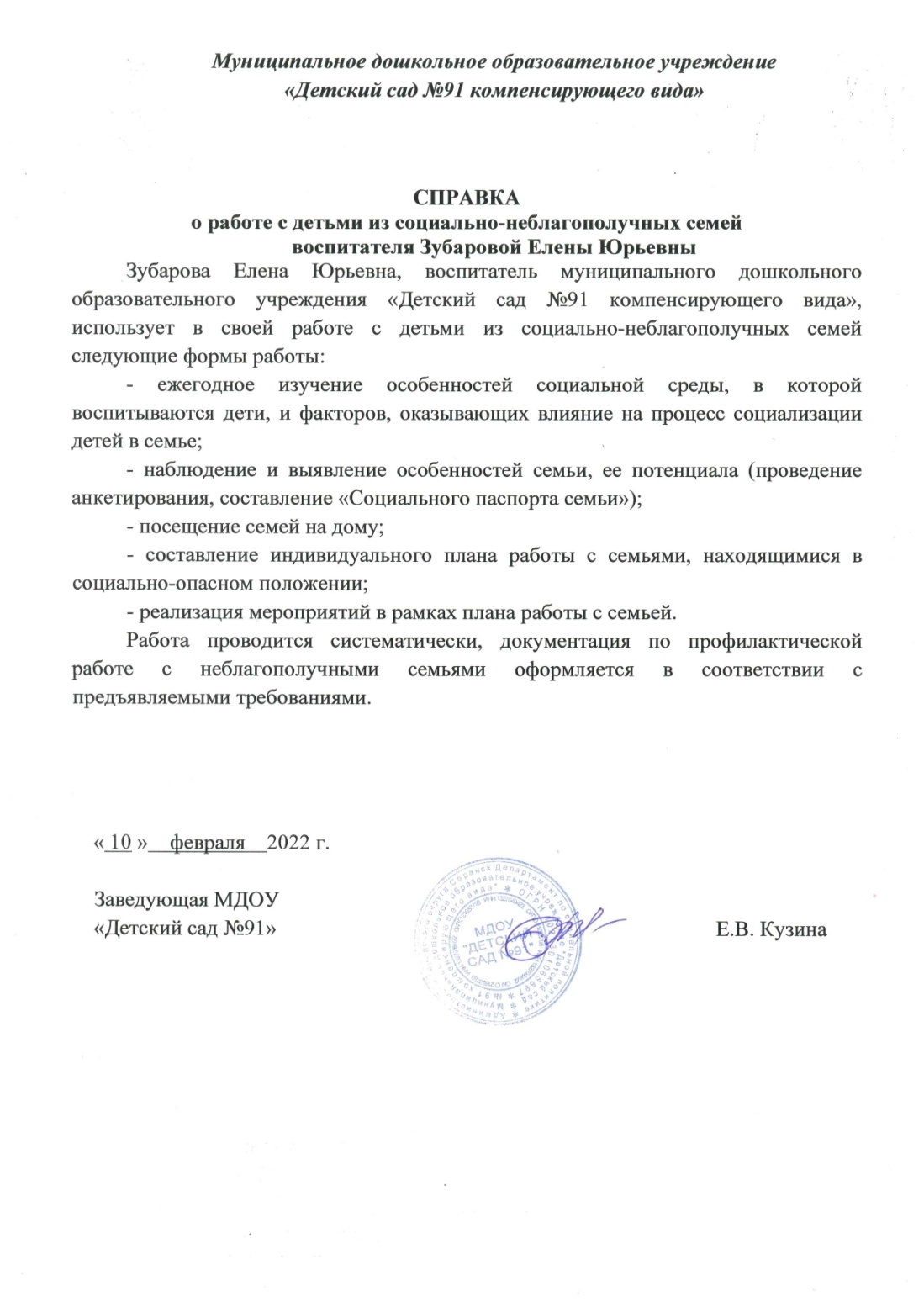 13. Участие педагога в профессиональных конкурсах
Муниципальный уровень – 1
Республиканский уровень – 1
Российский уровень – 1
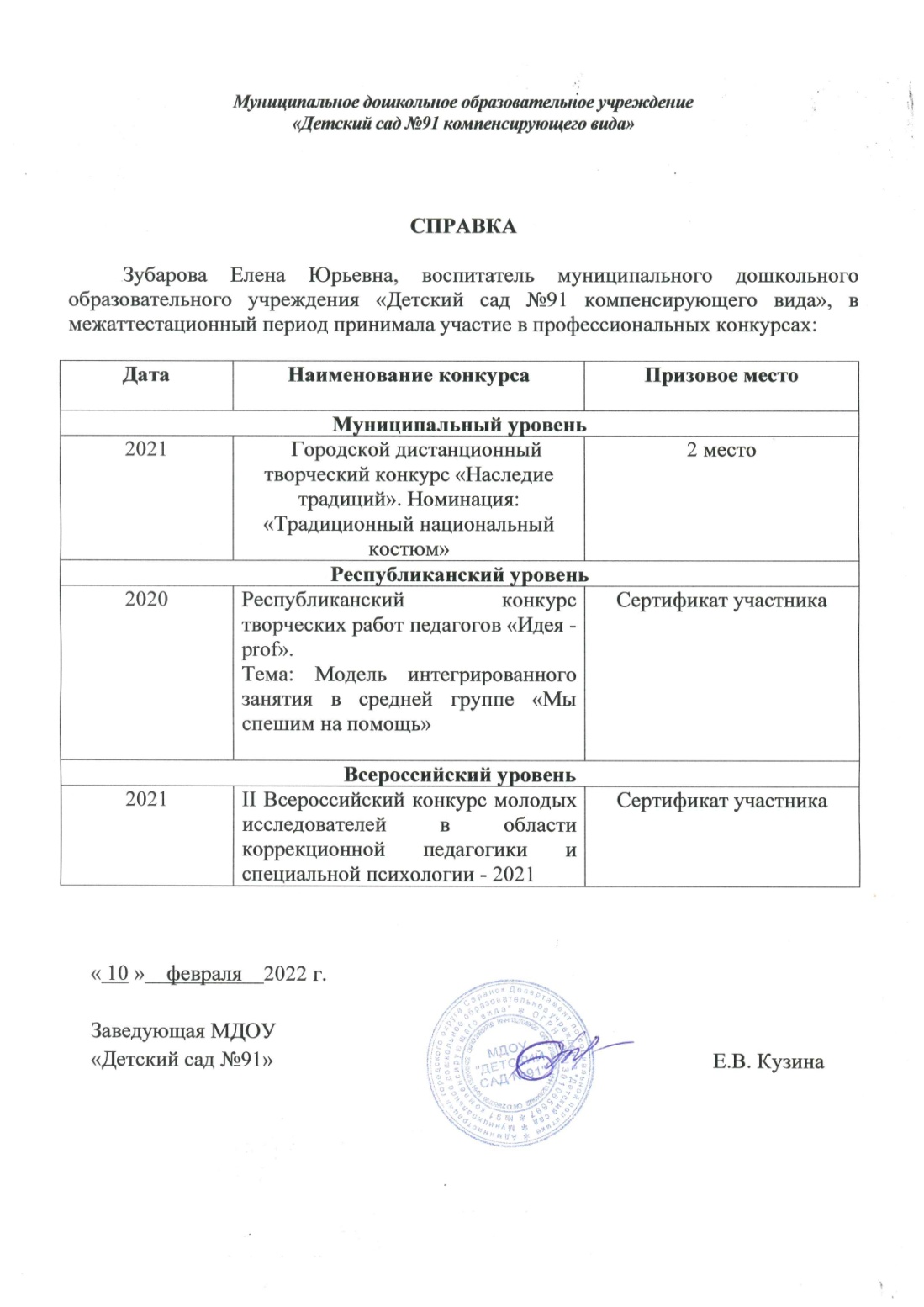 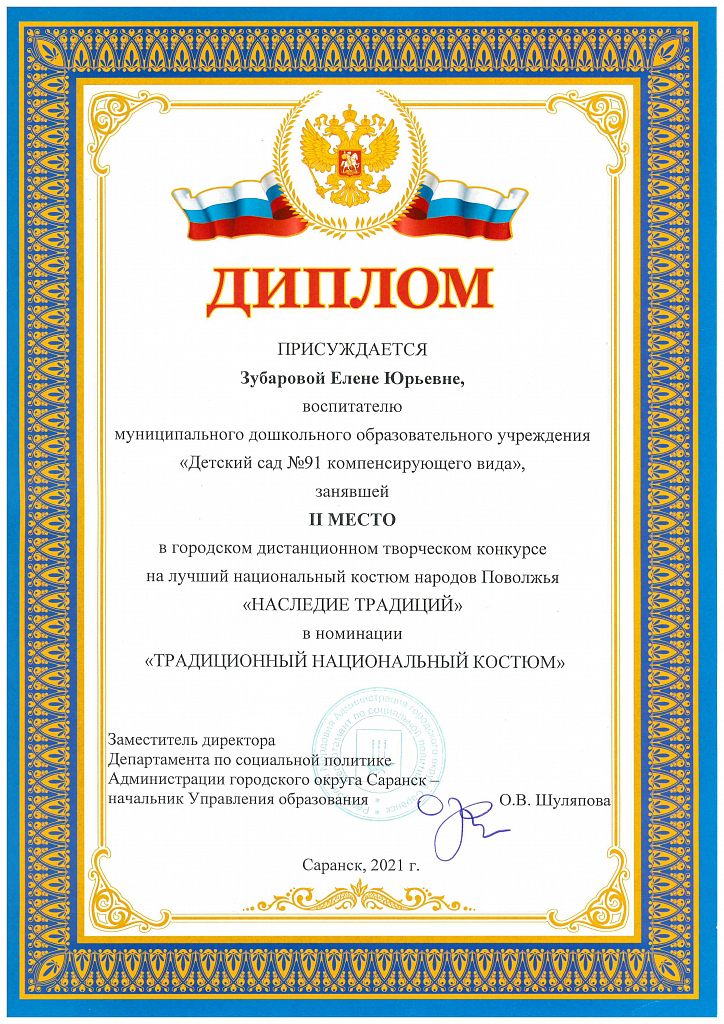 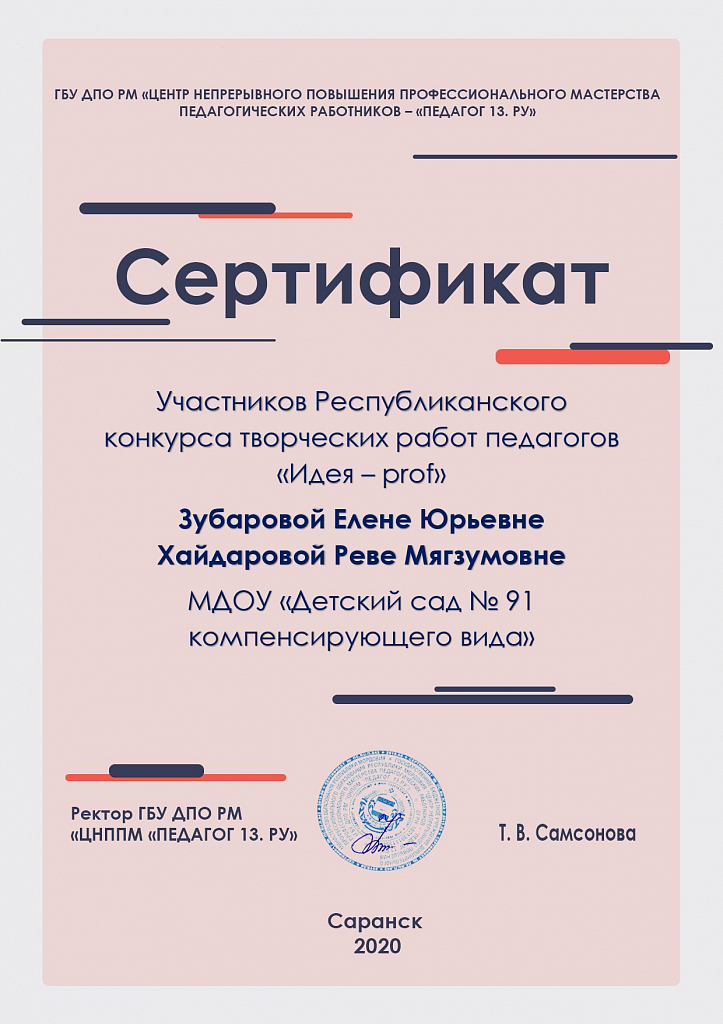 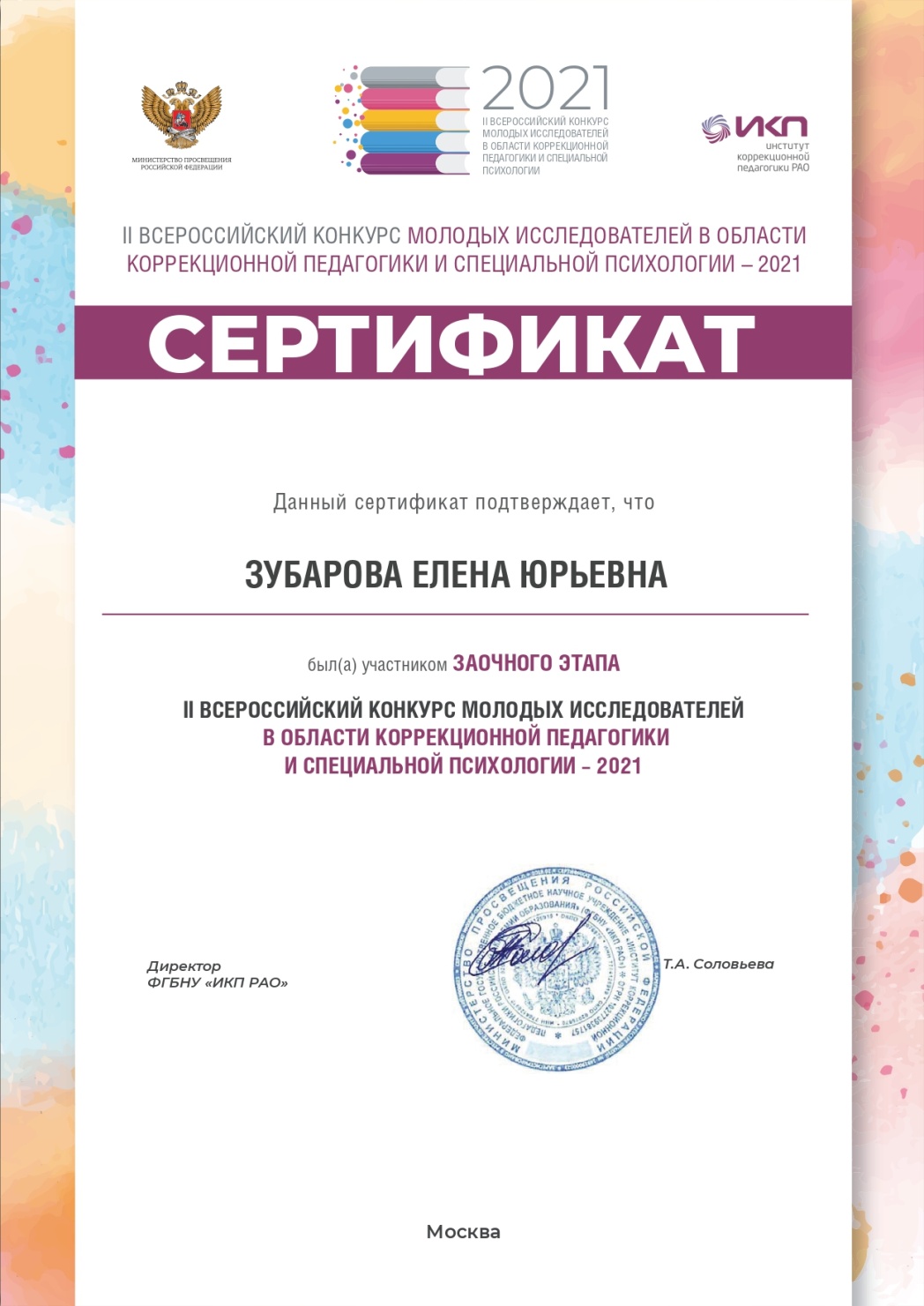 14. Награды и поощрения
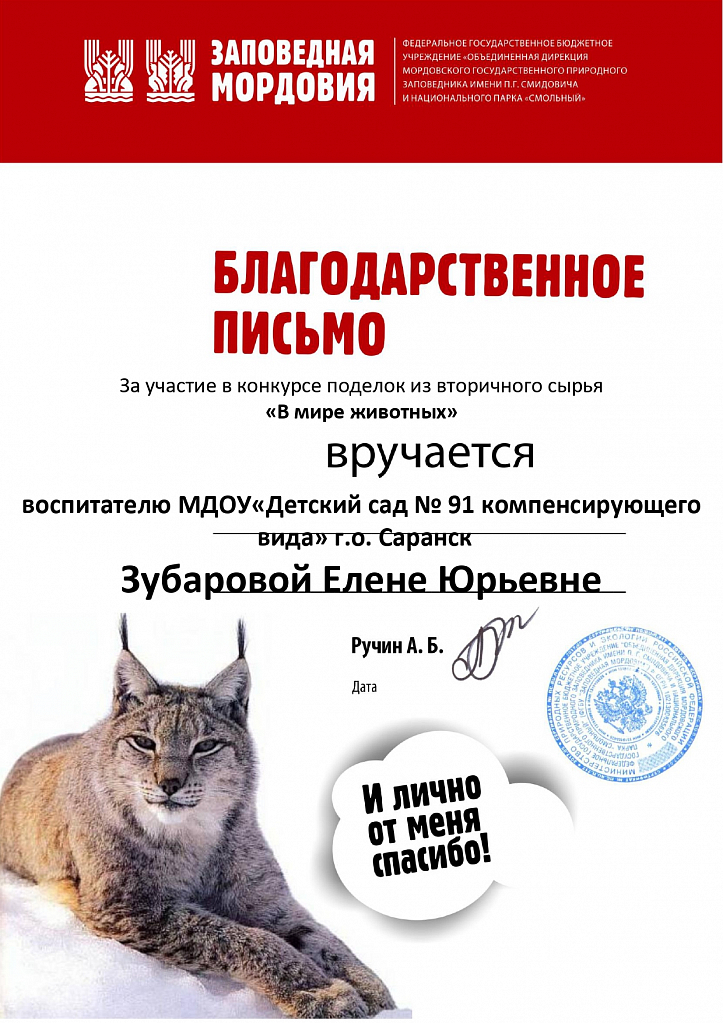 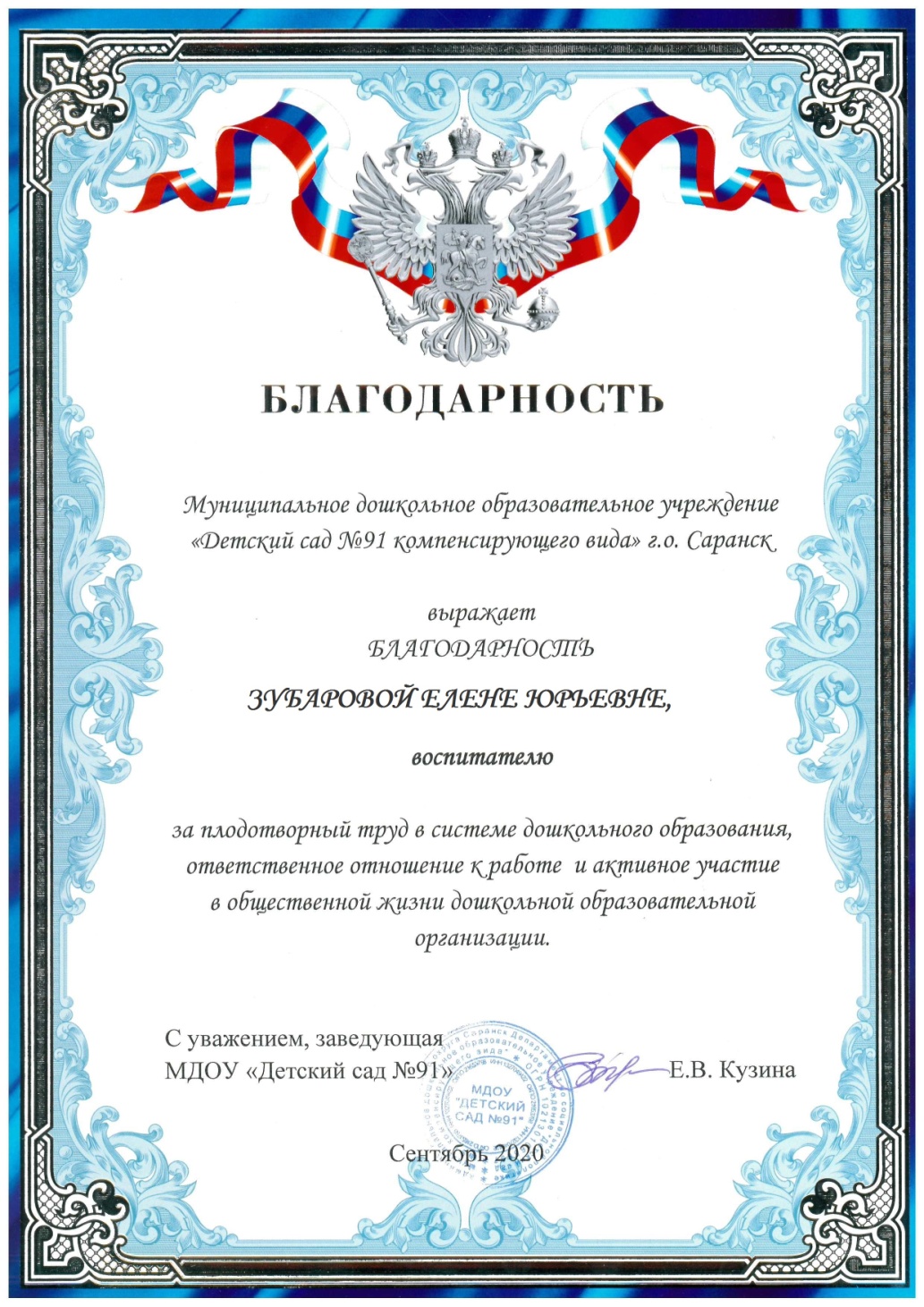